Międzynarodowa Społeczność Konsumentów, gdzie 
każdy członek wygrywa!
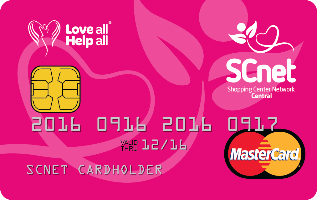 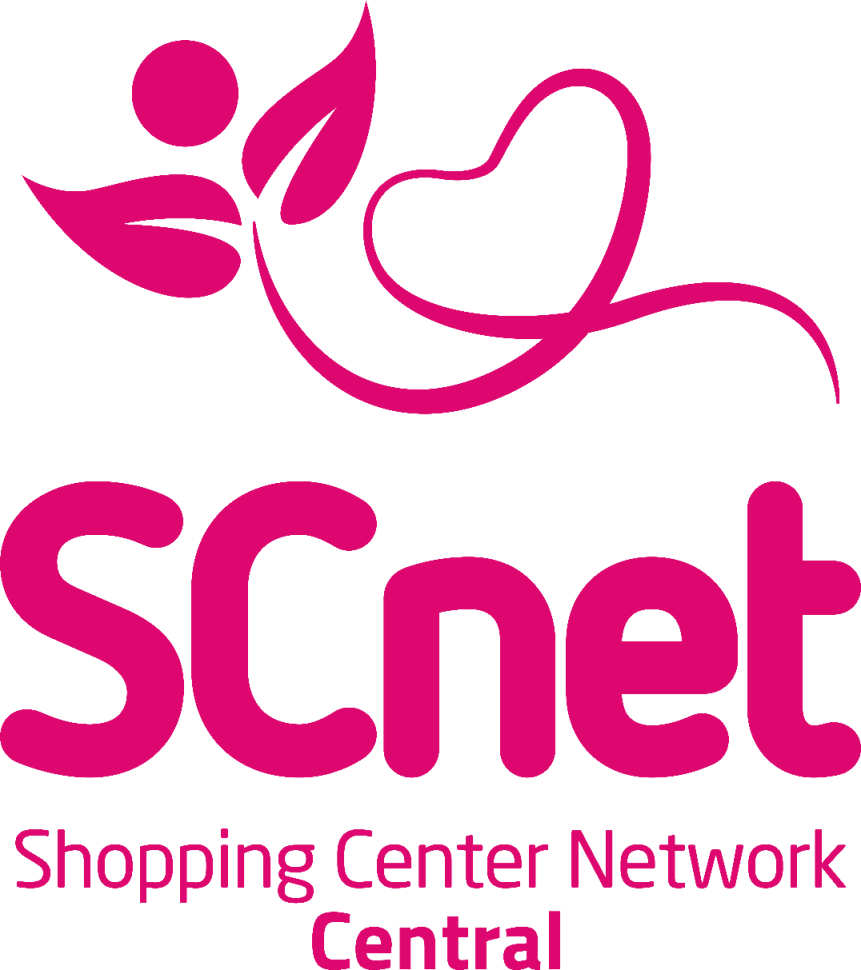 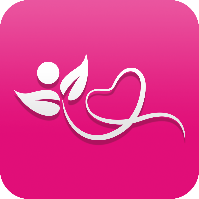 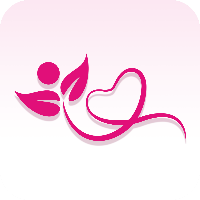 Aplikacja SCnet
[Speaker Notes: - Globális vásárlói közösséget építünk a Mastercard közreműködésével
- Innovatív, új generációs, okos fizetési rendszert fejlesztettek ki közösen, amely lehetővé teszi az emberek számára, hogy a közösségi vásárlásból extra kedvezményeket és pénzvisszatérítést kapjanak]
CO TO JEST SPOŁECZNOŚĆ KONSUMENTÓW I JAKIE MA ZALETY?
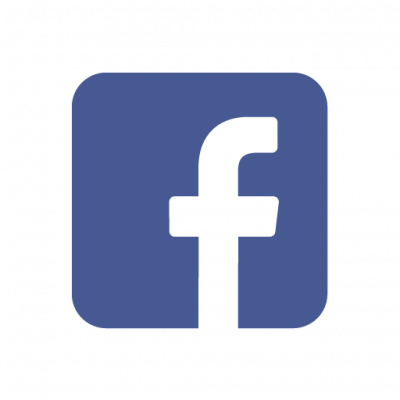 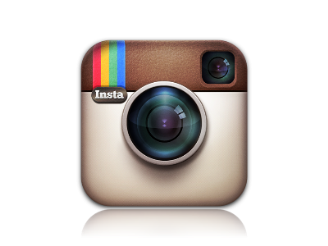 Budowa społeczności –  rosnący  trend
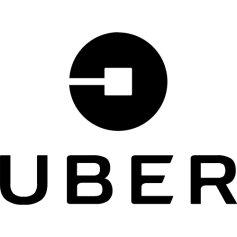 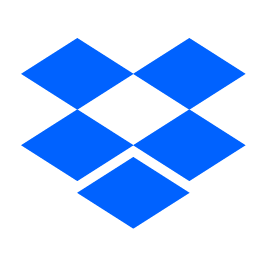 Systemy oferowania
Siła społeczności konsumenckiej
Siła nabywcza społeczności:
Siła nabywcza jednostki:
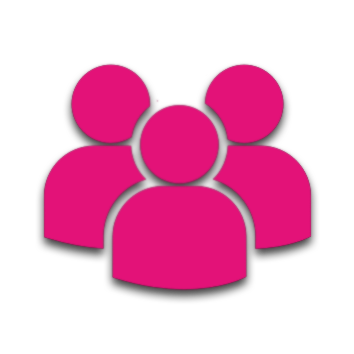 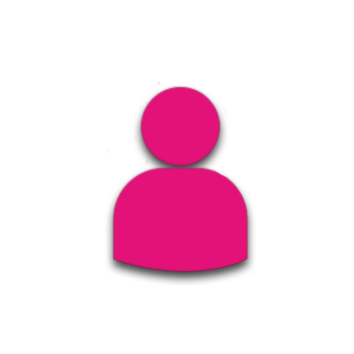 Znaczne zniżki
Minimalna zniżka
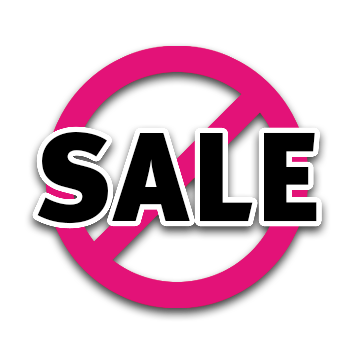 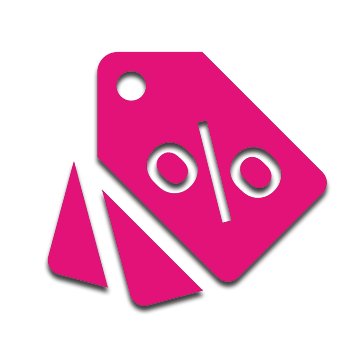 Międzynarodowe historie sukcesu
Społeczność konsumentów w Szwajcarii
Rok założenia: 2003.
Obecna liczba członków: 7 milionów
Roczne obroty: 600 milionów dolarów (2,34 miliardów PLN)
Obecność: w 40 krajach
Niemiecki System Lojalnościowy 
Rok założenia:2000.
Obecna liczba członków: 30 milionów
Roczne obroty: 29.8 miliardów EUR
Węgierskie karty zbierania punktów (Supershop, Smart, Dm, itp.)
Obecna liczba członków: ponad 3 miliony!Obecnie przez te karty przechodzą zakupy o wartości obrotów około 60 miliardów PLN!
[Speaker Notes: …én itt a svájcit kivenném… - sztem elég 2 példa…(..és sztem amúgy sem baj, ha a Lyoness nincs a példák között…)]
Nasze kamienie milowe
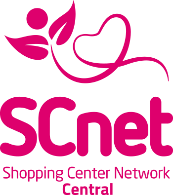 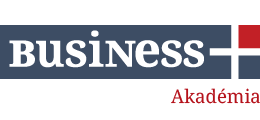 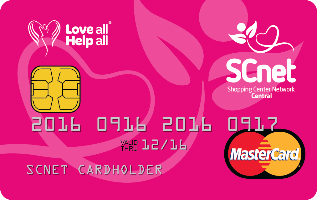 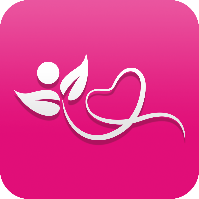 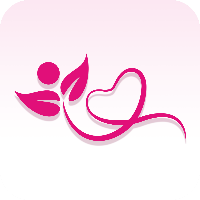 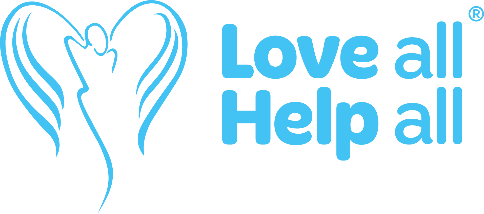 Aplikacja Scnet
DLACZEGO SPOłeczność koncumentów Shopping Center 
jest innowacyjnym rozwiązaniem?
Poza Twoimi wydatkami – z wydatków grupy dostajesz również zniżki (zwrot pieniędzy)
Zniżki otrzymywane z indywidualnych wydatków:
Zwrot,który należy się z wydatków grupy:
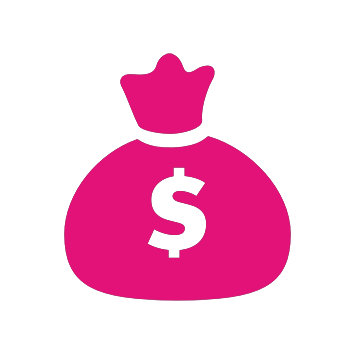 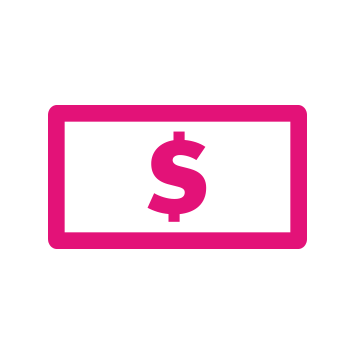 - własne wydatki:
       1 500 PLN
- wydatki 100 osób:
      150 000 PLN
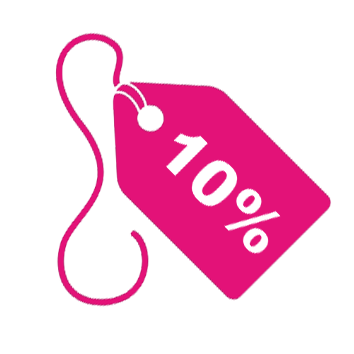 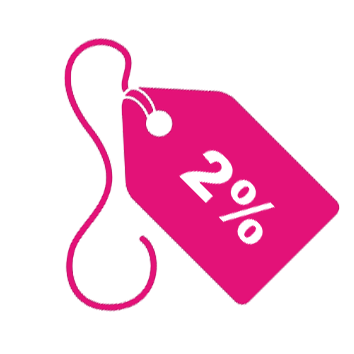 - zniżka:
           10%
- zniżka:
           2%
Zwrot: 3 000 PLN
Oszczędność: 150 PLN
[Speaker Notes: - Mitől igazi innováció a Shopping Center vásárlói közössége?
Mert egy egész csoport költései után kapunk visszatérítést, nem csak a saját költéseink után! Te mit választanál inkább – egy saját azonnali 10%-os kedvezményt vagy 100 ember költése után 2% kedvezményt?
Megmutatom konkrét számokkal, hogy melyikkel járnál jobban…Tegyük fel, hogy elmész vásárolni és elköltesz 100.000 E Ft-ot….]
PODSUMOWUJĄC:
Kupujemy, 
jak dotychczas
W społeczności
Świadomie
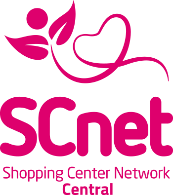 U partnerów handlowych Art. spożywcze 
     Paliwo Telekomunikacja Gastronomia
Korzystając z karty MasterCard



Z  posiadaną kartą płatniczą
+
+
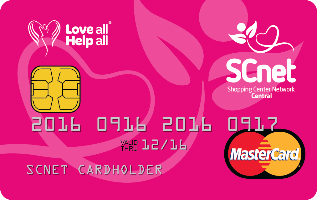 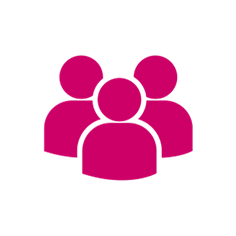 Darując
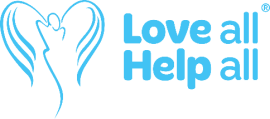 Z innowacyjnymi rozwiązaniami
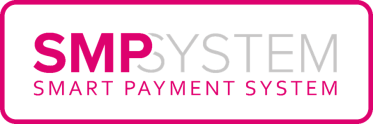 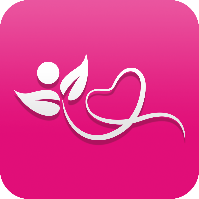 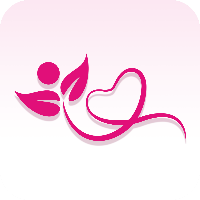 Aplikacja SCnet
Zwrot pieniędzy z grupowych wydatków, natomiast za budowanie społeczności konsumenckiej otrzymujemy prowizję
[Speaker Notes: - Szóval mi is történik valójában, ha ennek a közösségnek a tagjai vagyunk?
Vásárolunk ahogyan eddig: olyan termékeket, amelyekre valóban szükségünk van
Mindezt egy közösség tagjaként tesszük – amellyel egy nagyobb vásárlói erőt képviselünk a prtnereknél
Tudatosan vásárolunk: a Shopping Center partnereinél, miközben adományozásra is van lehetőségünk (extra költés nélkül)
Ráadásul az egész rendszert teljes biztonsággal használhatjuk a Mastercard-nak köszönhetően
És mindezért a csoport költései után pénzvisszatérítést kapunk plusz extrán jutalmazza a cég, hogy élő reklámként tovább ajánlottuk a barátainknak, ismerőseinknek ezt a remek lehetőséget]
KONKRETY:
Społeczność konsumencka
Kupujący
Partnerzy handlowi       Art. spożywcze    Paliwo    Telekomunikacja    Gastronomia
100%
1 500 PLN
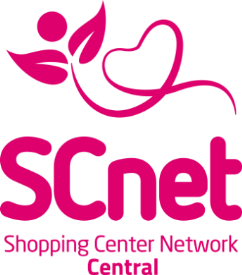 Zniżka
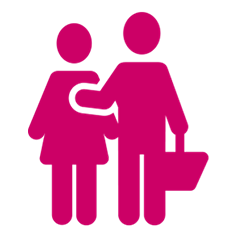 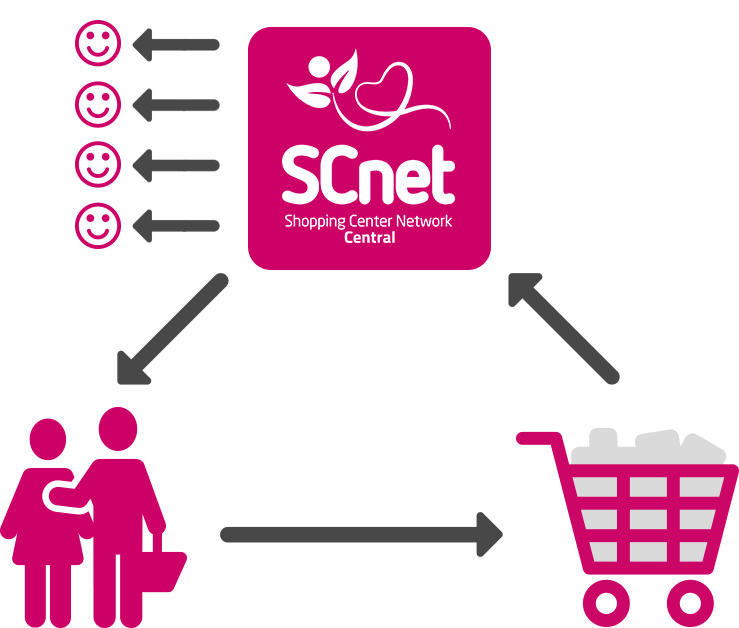 7,5 PLN
7,5 PLN
ZNIŻKA150 PLN (100%)
7,5 PLN
Np.: 10%
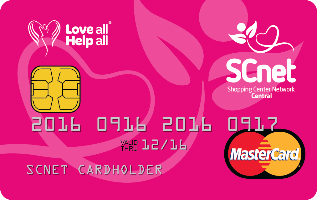 7,5 PLN
4x5 %= 20%
50%
10%
4x5 %= 20%
Oferującym
JA
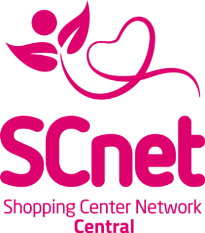 Konto zwrotów:
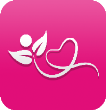 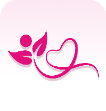 75 PLN
15 PLN
30 PLN
30 PLN
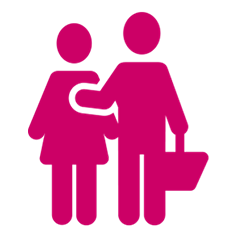 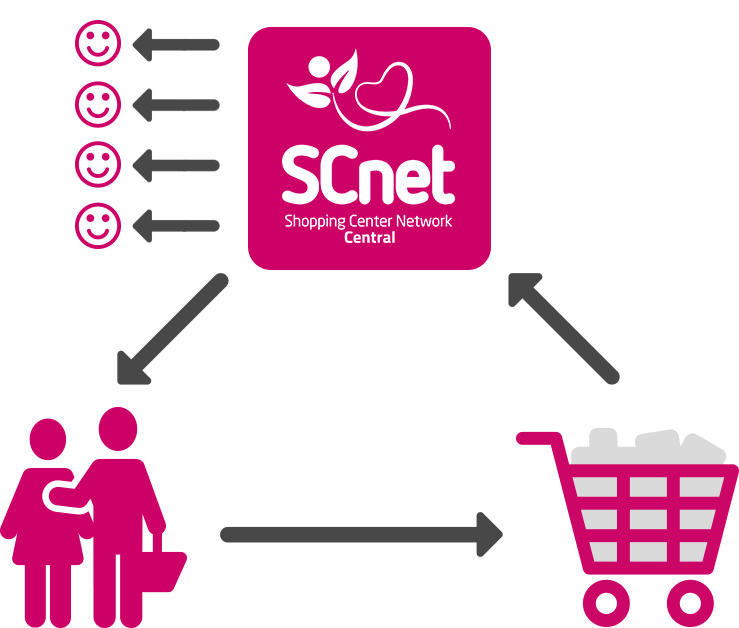 7,5 PLN
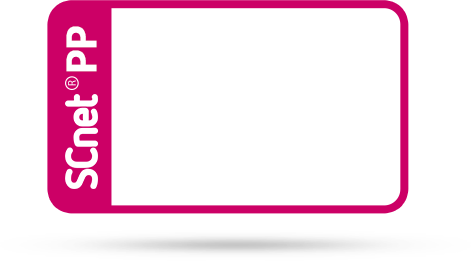 Applikacja SCnet
Działalność i darowizny
225
7,5 PLN
7,5 PLN
7,5 PLN
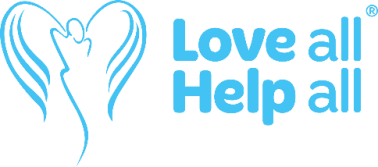 Nagradzane są 4 oferujące osoby w górę
Wynagrodzenie
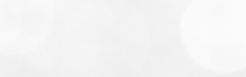 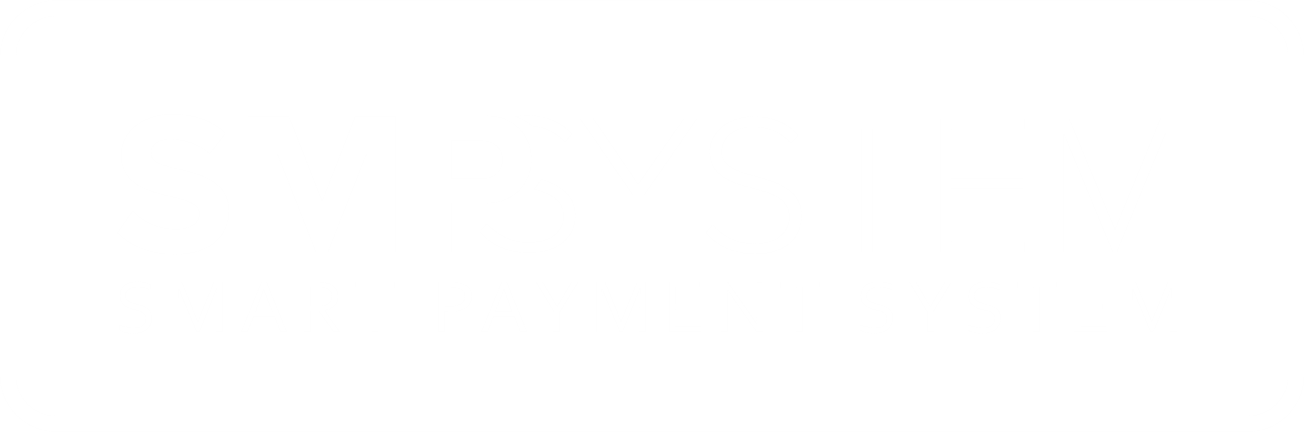 Ile można zarabiać z obrotów, jeśli system został stworzony
Np.: wydatki 1 500 PLN, przy zniżce 10 % Prowizja z oferowania to 5% zniżki: 
7,5 PLN/konsument/m-c
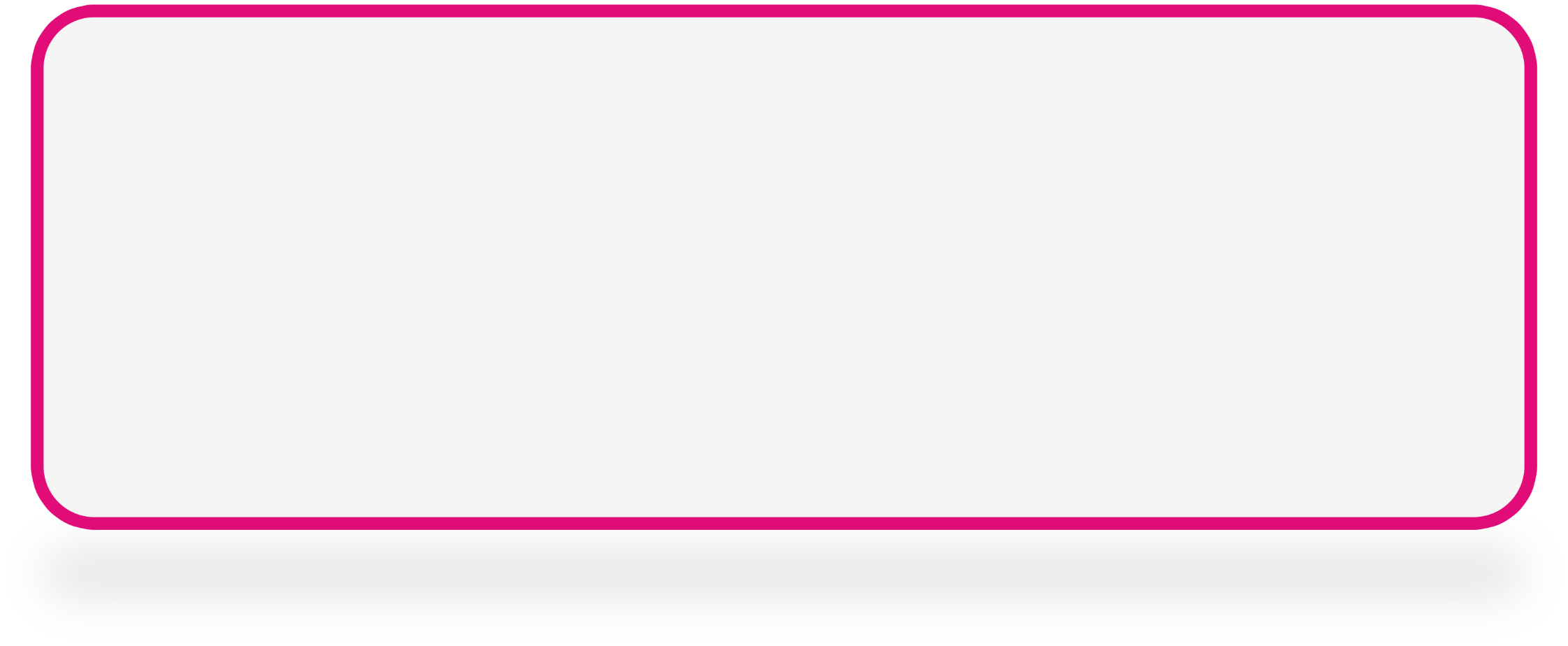 75 PLN /m-c
10
7,5
PLN
=
*
750 PLN /m-c
100
7,5
PLN
=
*
7 500 PLN /m-c
7,5
1 000
PLN
=
*
75 000 PLN /m-c
10 000
PLN
7,5
=
*
PLN / m-c
*   7,5 PLN =
75 000
10 000 osób
KONKRETY:
Społeczność konsumencka
Kupujący
Partnerzy handlowi       Art. spożywcze    Paliwo    Telekomunikacja    Gastronomia
100%
1 500 PLN
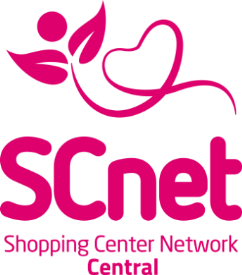 Zniżki
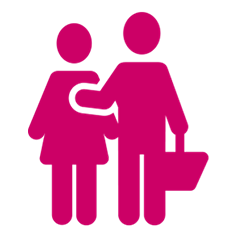 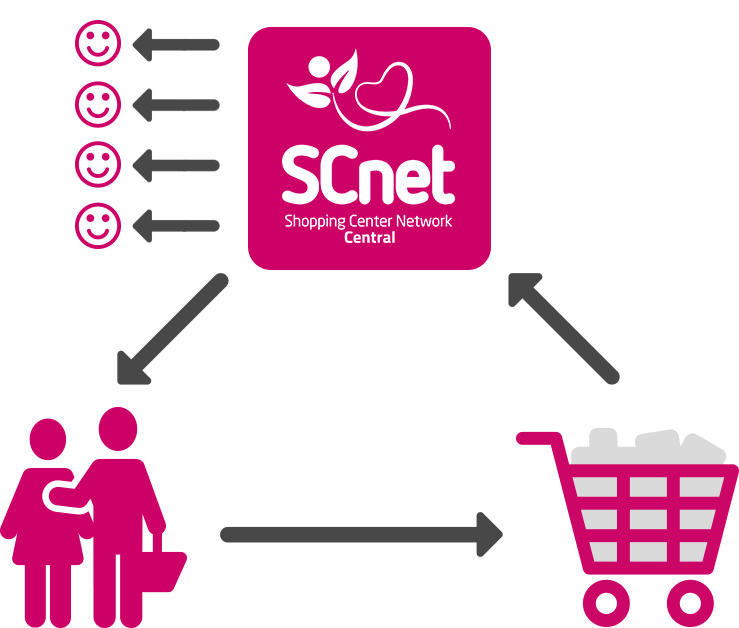 7,5 PLN
7,5 PLN
ZNIŻKA
150 PLN (100%)
7,5 PLN
Np.: 10%
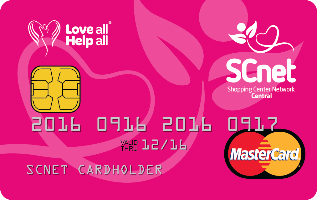 7,5 PLN
4x5 %= 20%
50%
10%
4x5 %= 20%
Oferujący
JA
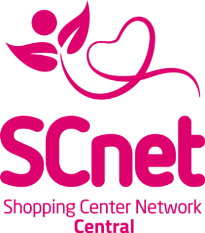 Konto zwrotów:
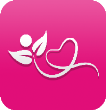 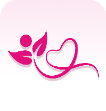 75 PLN
30 PLN
15 PLN
30 PLN
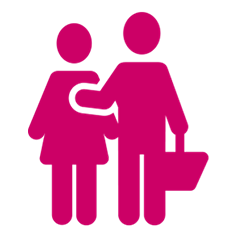 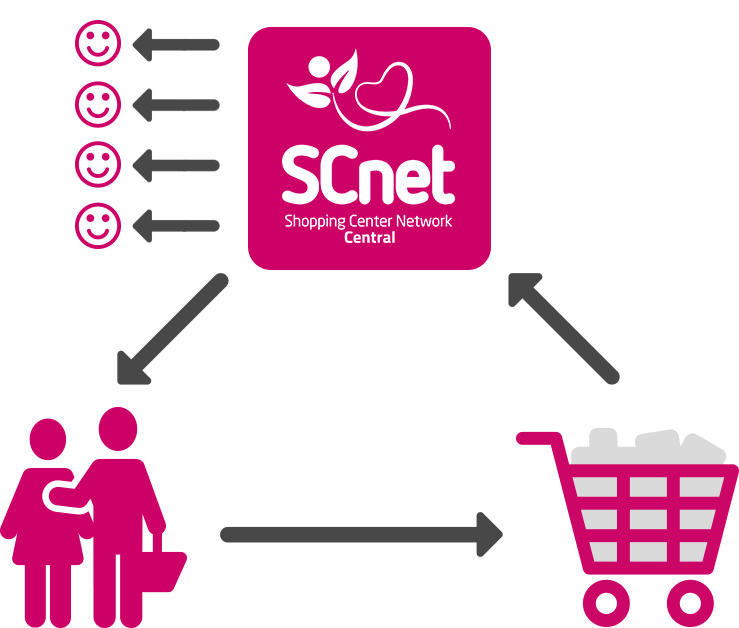 7,5 PLN
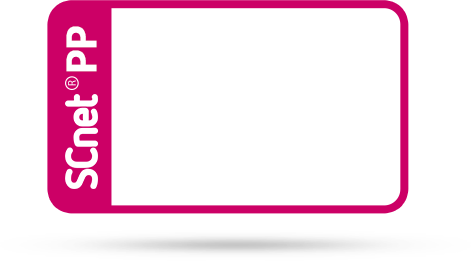 Applikacja SCnet
Działalność i darowizny
225
7,5 PLN
7,5 PLN
7,5 PLN
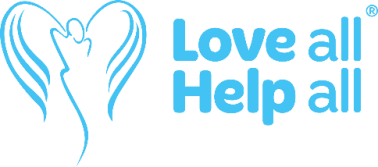 Nagradzane są 4 oferujące osoby w górę
Wynagrodzenie
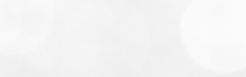 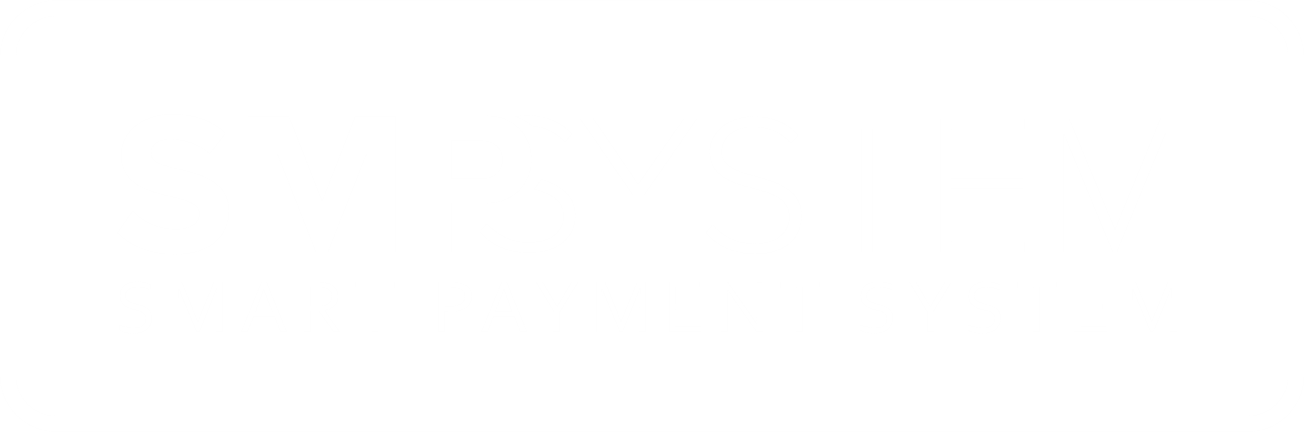 INNE PROWIZJE:
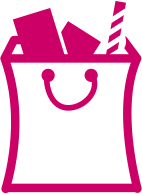 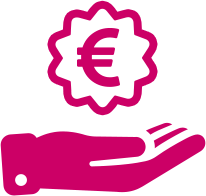 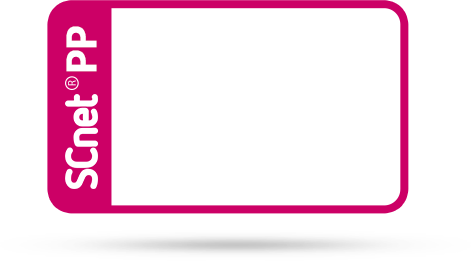 225
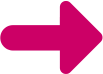 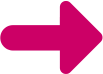 20% zniżek otrzymanych z zakupów 4 generacji gromadzi się na koncie zwrotów.
ZAKUPY
Z  każdych 225 PLN powstaje tzw. Pozycja  Profitująca
Za budowanie świadomej społeczności konsumenckiej i za zarządzanie grupą firma z 20% zniżek:
Wypłaca Matching Bonus,  prowizję od kariery, prowizję binarną i prowizję dla liderów
[Speaker Notes: Az árengedmény számlán összegyűjtött összegekből 225 PLN-onként egy ún. Profitáló Pozíció keletkezik a rendszerben, amely majd a Network jutalék elszámolási rendszerének az alapja lesz.
Lehetőségünk van ilyen PP-hez jutni a vásárlások után összegyűjtött 1,5%-os jutalékokból vagy meggyorsíthatjuk a pénztermelési folyamatunkat, ha előre lefoglalunk egy ilyen PP-t, amely azonnal elkezd a rendszerben aktívan jutalékalapot képezni.
A foglalóként kifizetett  összeg mindig a miénk marad és amikor a rendszerünkben megtörténnek majd a tényleges vásárlások, az azok után járó 225 PLN jutalék elérésekor a korábban foglalóként befizetett összeget jóváírják a részünkre.]
FUNKCJONOWANIE DRZEWA BINARNEGO:
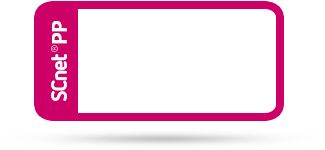 Pozycja z rekomendacji
225 PLN
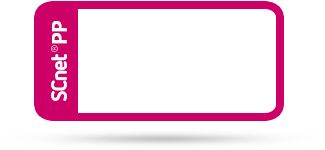 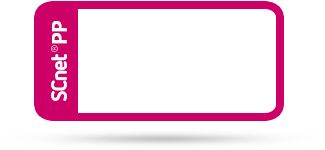 Własna pozycja
225 PLN
Pozycja z rekomendacji
225 PLN
W przypadku określonego „sparowania” nowych PP powstających na dolnej i górnej gałęzi pierwszej PP trafiającej do drzewa binarnego, otrzymujemy różnej wielkości prowizje
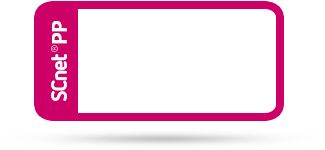 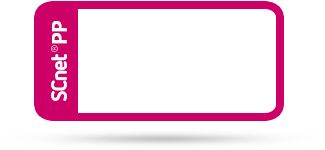 Pozycja z rekomendacji
225 PLN
Własna pozycja
225 PLN
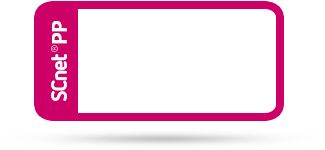 Własna pozycja
225 PLN
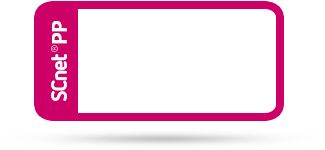 Pozycja z rekomendacji
225 PLN
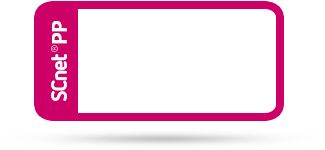 Własna pozycja
225 PLN
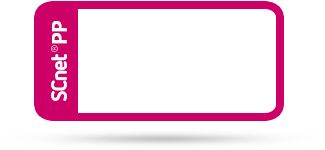 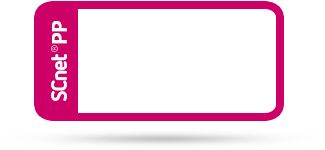 Pozycja z rekomendacji
225 PLN
Własna pozycja
225 PLN
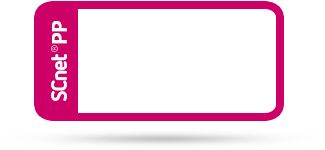 Pozycja z rekomendacji
225 PLN
WYPŁATY Z JEDNEJ POZYCJI „PP”:
SPAROWANIA:
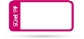 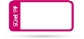 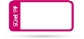 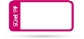 1/1  = 45 PLN
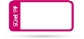 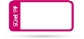 3/3  = 90 PLN
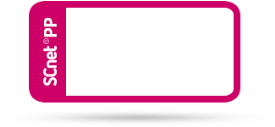 Własna 225 PLN
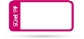 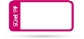 7/7  = 135 PLN
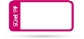 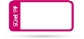 15/15  = 180 PLN
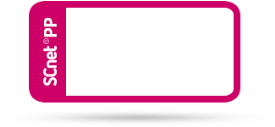 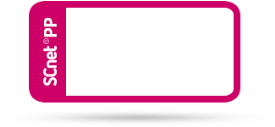 Własna 225 PLN
Własna 225 PLN
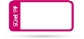 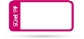 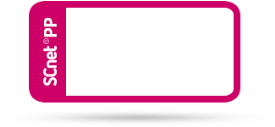 31/31  = 900 PLN
Własna
225 PLN
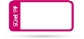 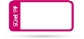 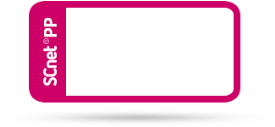 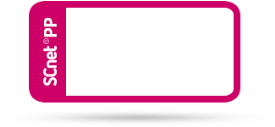 Własna 225 PLN
Własna 225 PLN
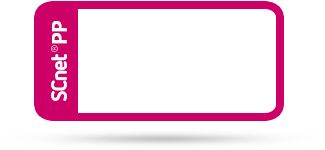 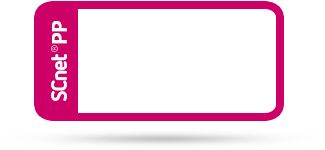 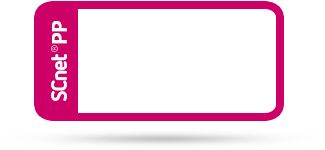 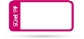 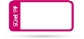 Własna
225 PLN
Własna
225 PLN
Własna
225 PLN
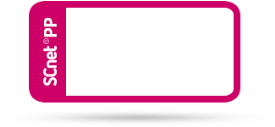 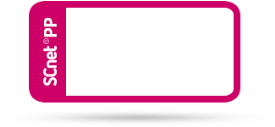 Własna 225 PLN
Własna 225 PLN
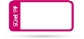 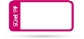 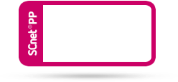 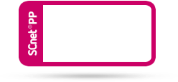 Własna
225 PLN
Własna
225 PLN
ŁĄCZNIE:1 350 PLN
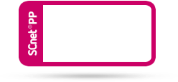 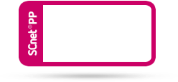 Własna
225 PLN
Własna
225 PLN
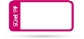 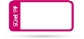 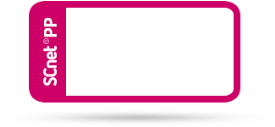 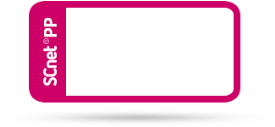 Własna 225 PLN
Własna 225 PLN
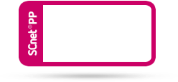 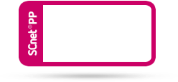 Własna
225 PLN
Własna
225 PLN
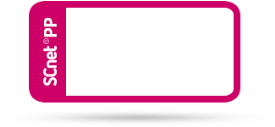 Własna 225 PLN
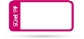 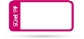 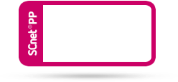 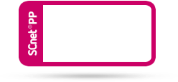 Własna
225 PLN
Własna
225 PLN
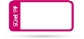 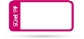 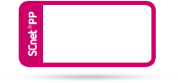 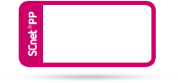 Własna
225 PLN
Własna
225 PLN
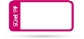 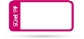 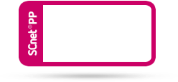 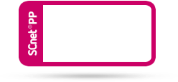 Własna
225 PLN
Własna
225 PLN
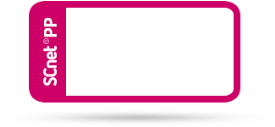 Własna
225 PLN
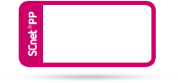 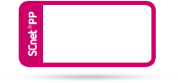 Własna
225 PLN
Własna
225 PLN
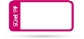 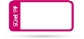 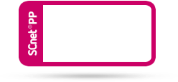 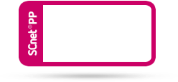 Własna
225 PLN
Własna
225 PLN
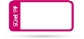 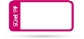 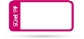 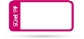 KATEGORIE:
II.
KATEGORIA
I.
KATEGORIA
0.
KATEGORIA
III.
KATEGORIA
IV.
KATEGORIA
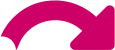 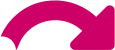 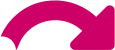 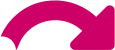 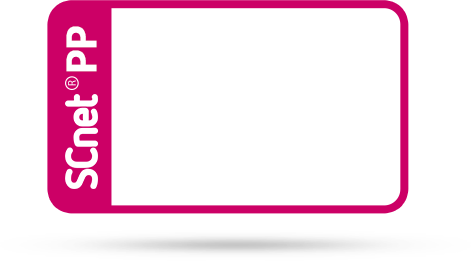 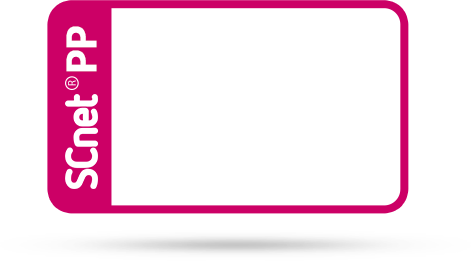 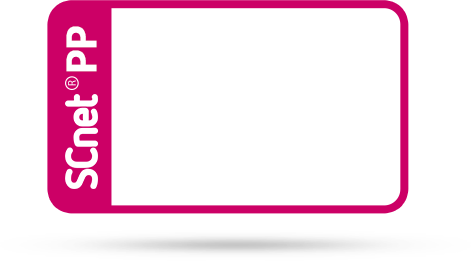 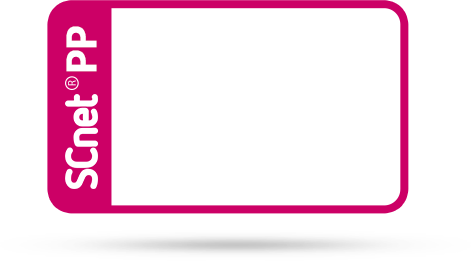 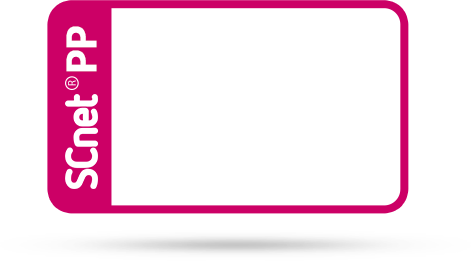 2 700
PLN
1 800
PLN
225
PLN
225
PLN
675
PLN
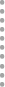 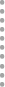 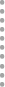 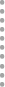 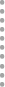 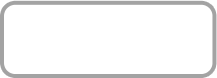 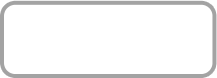 OFEROWANIE
AUTOMAT
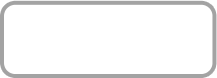 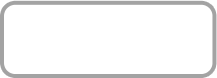 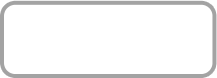 OFEROWANIE
OFEROWANIE
AUTOMAT
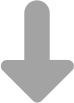 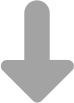 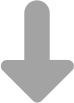 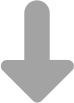 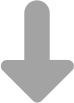 12 600
PLN
12 600
PLN
4 050
PLN
900
PLN
1 350
PLN
BUDOWA SYSTEMU:
1.
2.
?
Potrzebna duża ilość konsumentów
Potrzebna jest duża ilość partnerów handlowych
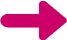 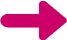 „Chętnie się przyłączymy, jeśli będzie już wielu konsumentów, którzy będą u nas robić zakupy”
„Chętnie się przyłączymy jeśli będzie wielu partnerów, gdzie będziemy mogli robić zakupy”
ZADATEK
ZALETY ZADATKU:
Bez ryzyka: bowiem jako polecający można w 100% otrzymać go z powrotem z zakupów dokonywanych przez 4 generacje.
.
Zadatek: „W momencie zakupu to kwota pieniędzy przekazana jako dowód zaangażowania. Zadatek wliczany jest w cenę zakupu”. To znaczy jest to mniejsza część przyszłościowych zakupów.
Bez ryzyka: bowiem jako konsument można w 100 % wydać go u partnerów handlowych (uzupełniając zadatek do pełnej kwoty).
Dzięki zadatkowi można natychmiast otrzymać prowizję!
[Speaker Notes: A foglalónak számos előnye van: de egyet mindenképp szeretnék kiemelni: hogy teljesen kockázatmentes!
Hiszen a legrosszabb esetben is a saját vásárlásaidat kiegészítheted ezzel a jutalékkal azaz elköltheted ezt a pénzt a termékpartnereknél!]
MOŻLIWOŚĆ NATYCHMIASTOWEGO ZAROBKU:
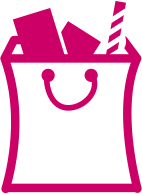 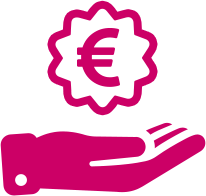 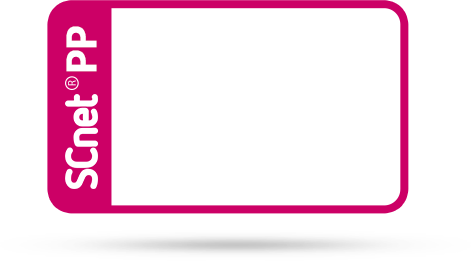 225
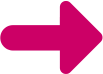 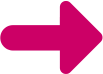 20% ze zniżek otrzymanych z zakupów 4 generacji zbiera się na koncie zwrotów
.
ZAKUPY
Każde 225 PLN tworzy tzw. Pozycję Profitującą
Czas
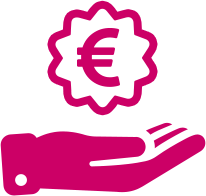 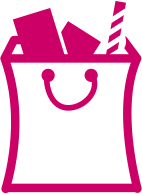 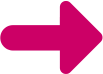 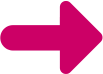 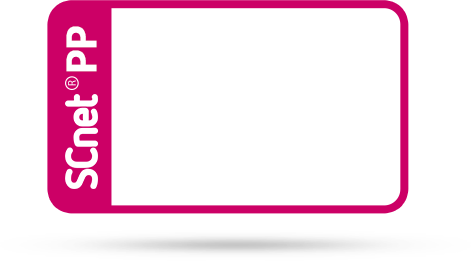 100% zwrot wpłaconych pieniędzy
225
ZADATEK
ZAKUPY
Natychmiastowe prawo do prowizji binarnej!
[Speaker Notes: Lehetőségünk van ilyen PP-hez jutni a vásárlások után összegyűjtött 1,5%-os jutalékokból vagy meggyorsíthatjuk a pénztermelési folyamatunkat, ha előre lefoglalunk egy ilyen PP-t, amely azonnal elkezd a rendszerben aktívan jutalékalapot képezni.
A foglalóként kifizetett  összeg mindig a miénk marad és amikor a rendszerünkben megtörténnek majd a tényleges vásárlások, az azok után járó 225 PLN jutalék elérésekor a korábban foglalóként befizetett összeget jóváírják a részünkre.]
OFERUJ DALEJ ZNAJOMYM:
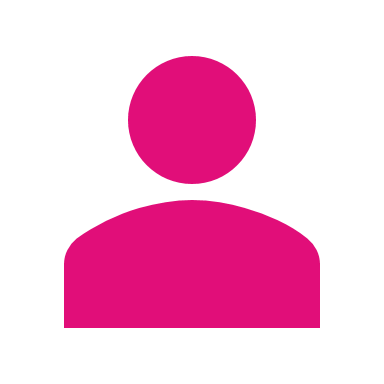 4znajomych
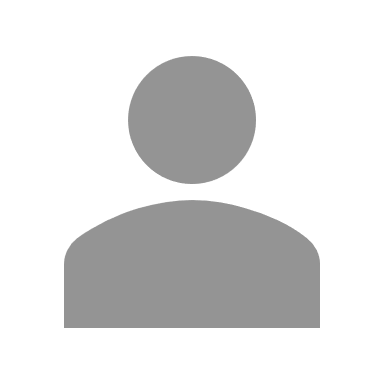 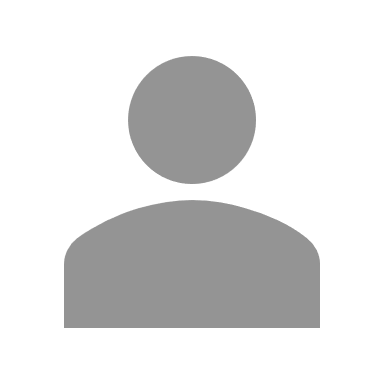 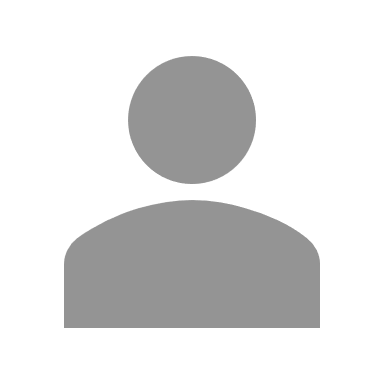 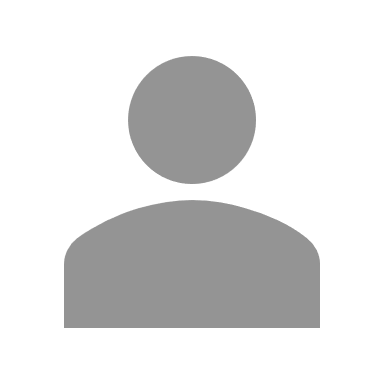 16  osób
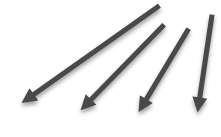 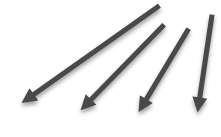 +
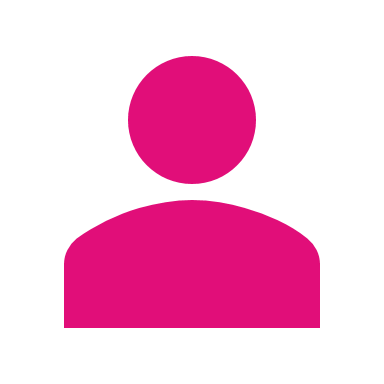 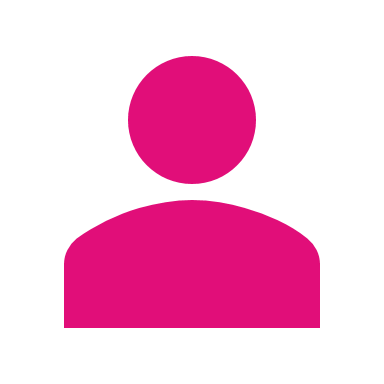 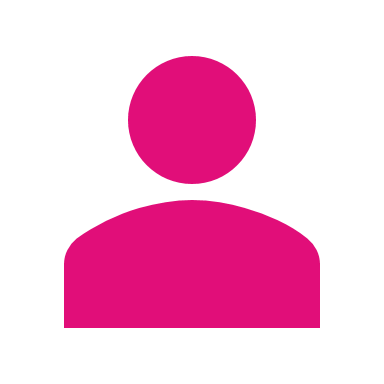 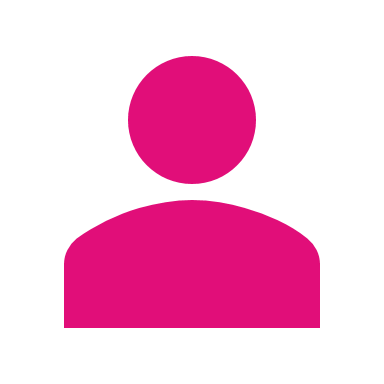 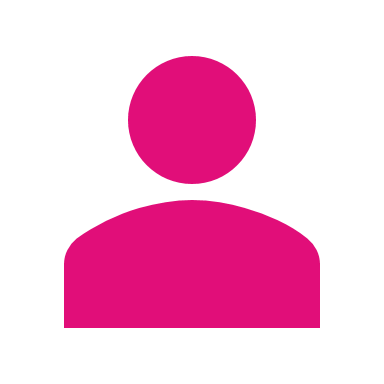 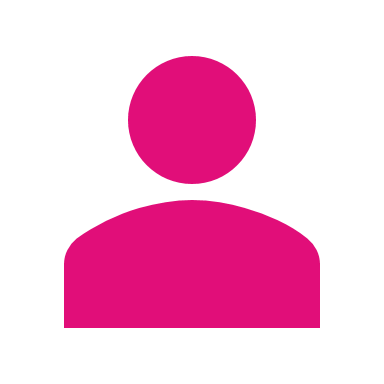 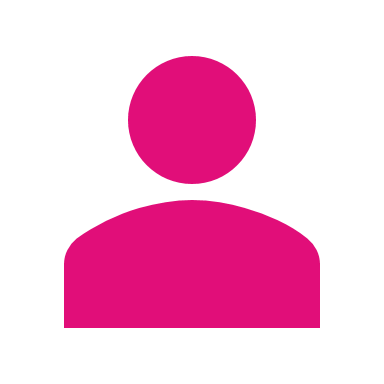 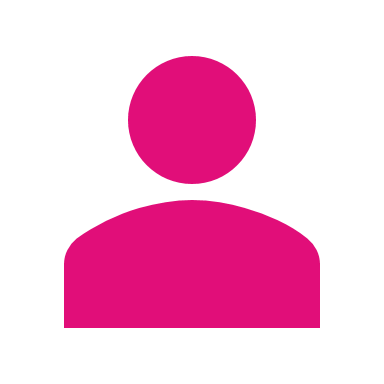 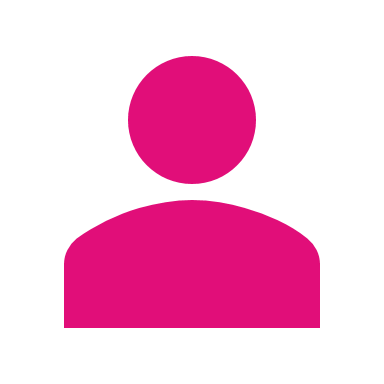 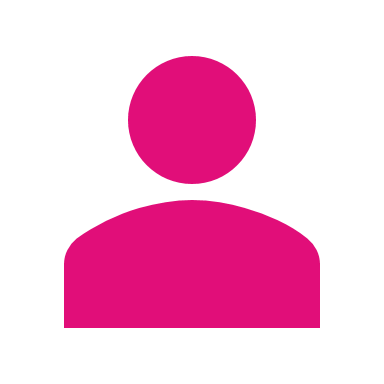 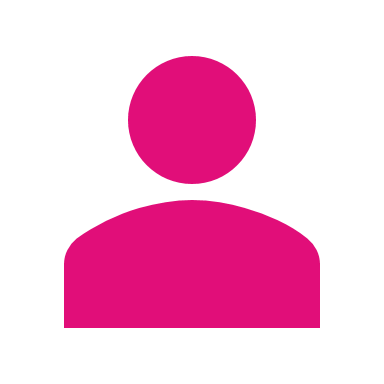 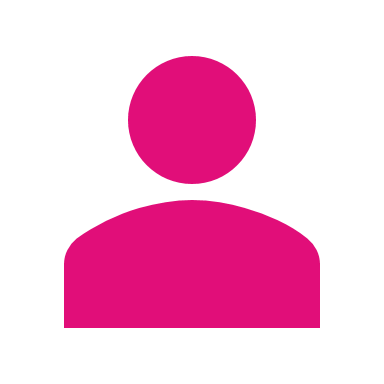 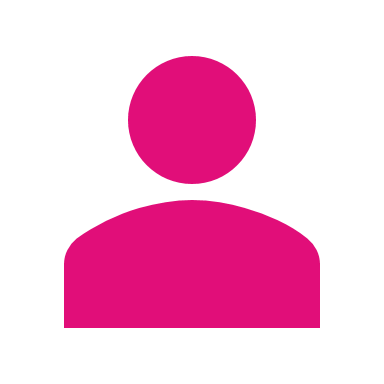 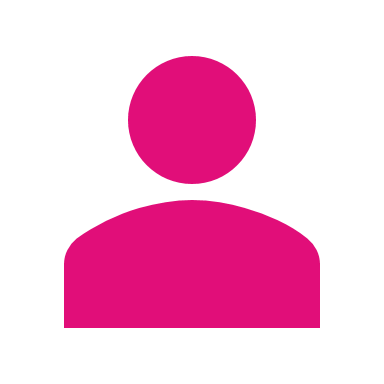 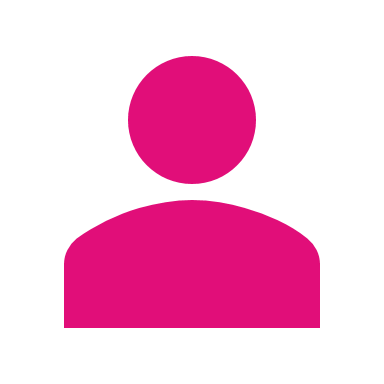 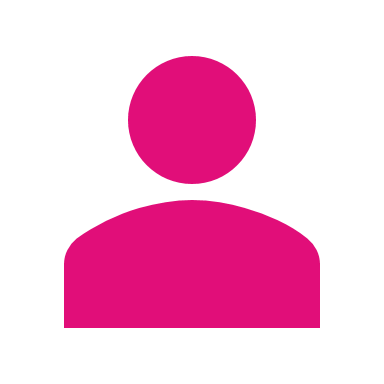 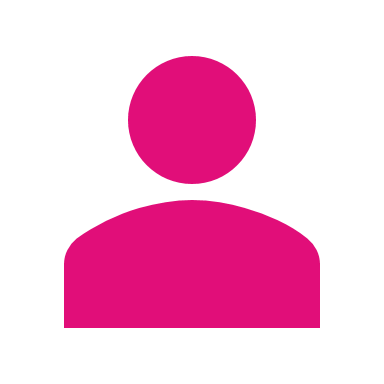 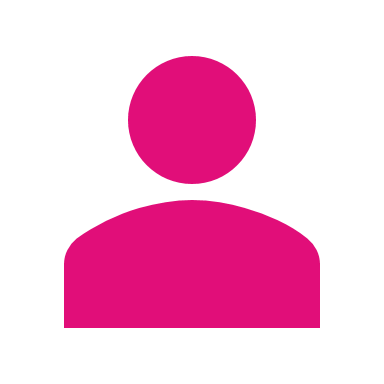 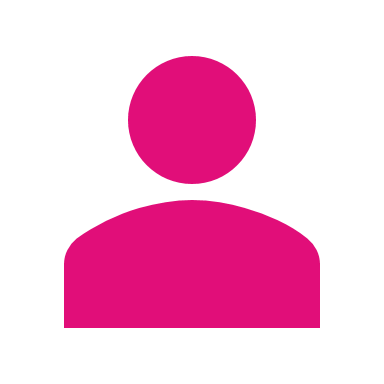 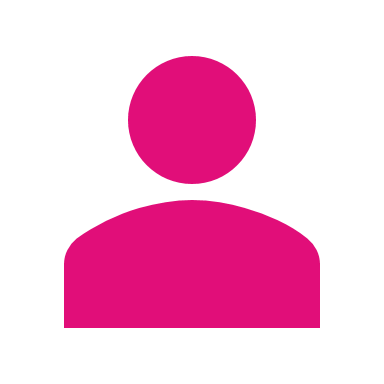 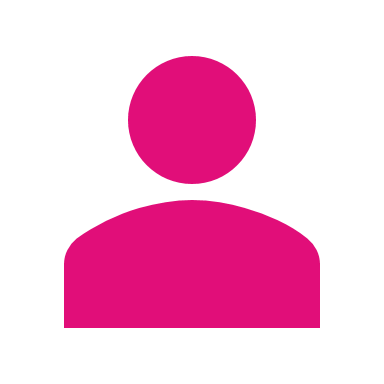 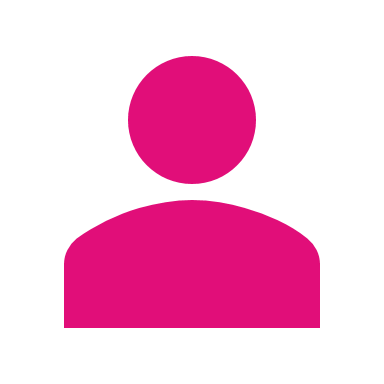 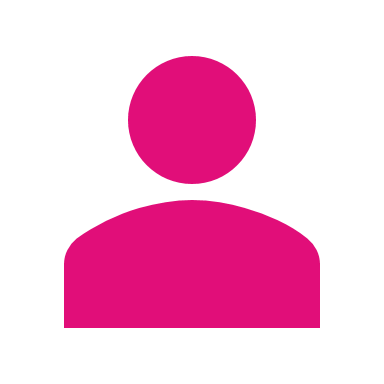 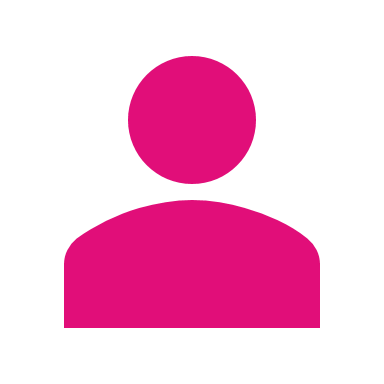 64 osoby
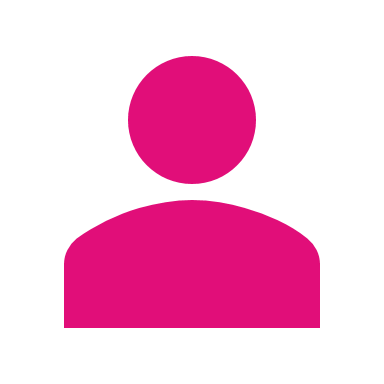 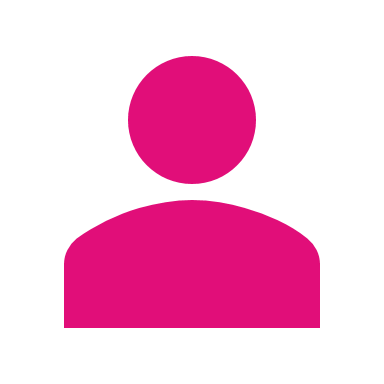 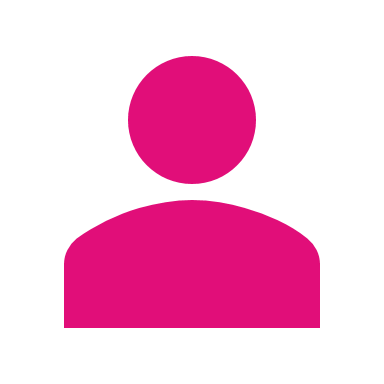 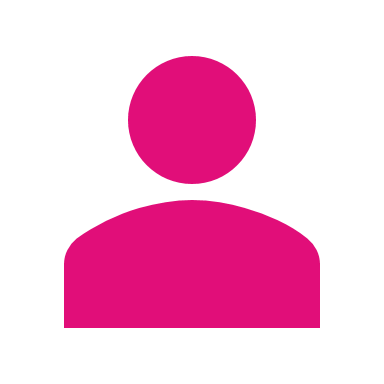 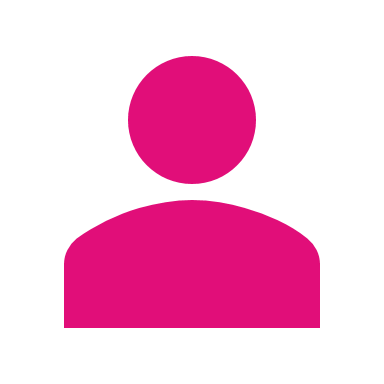 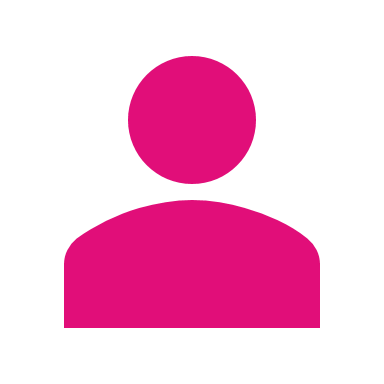 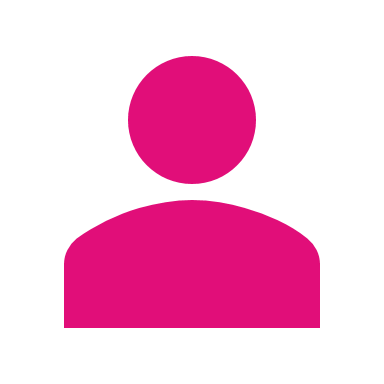 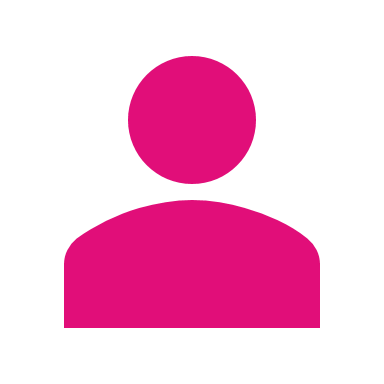 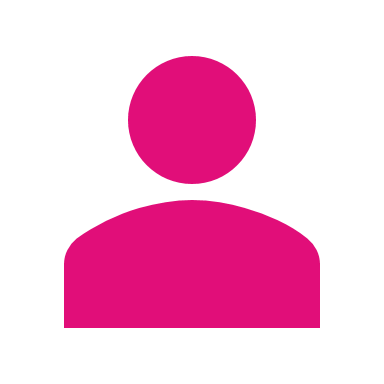 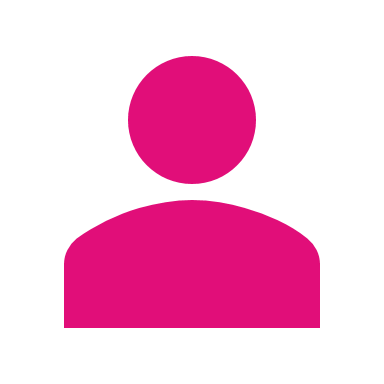 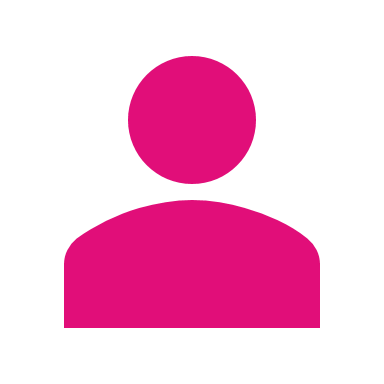 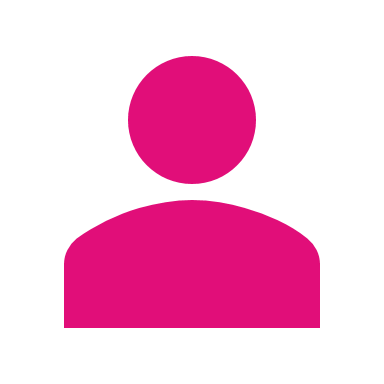 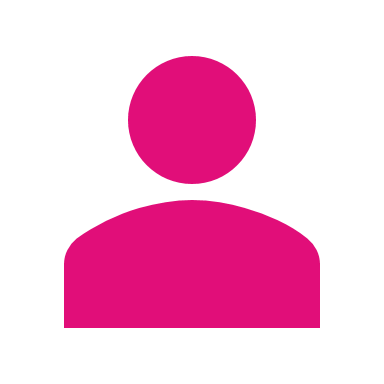 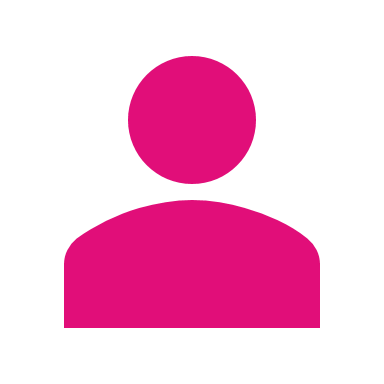 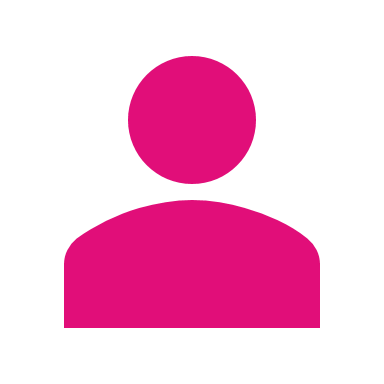 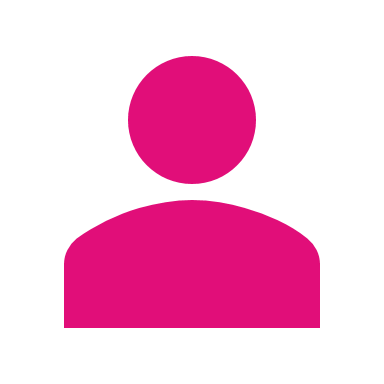 +
256 osób
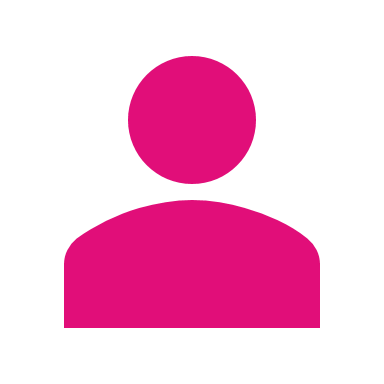 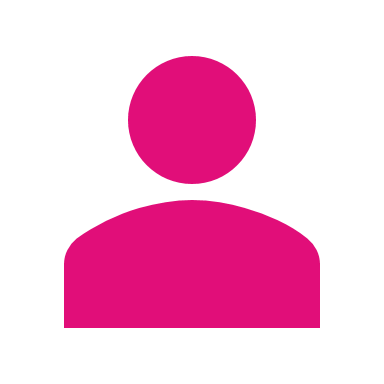 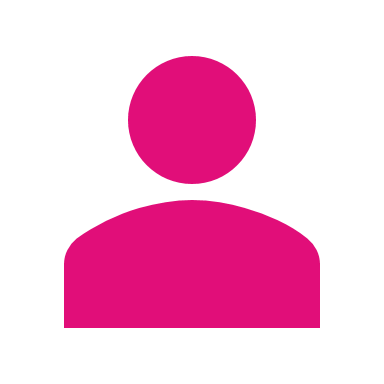 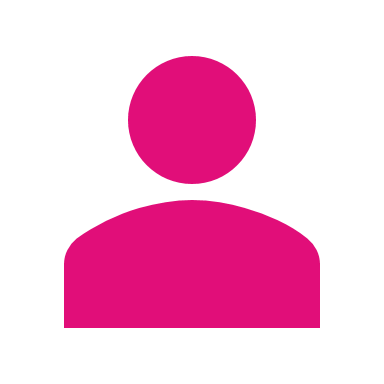 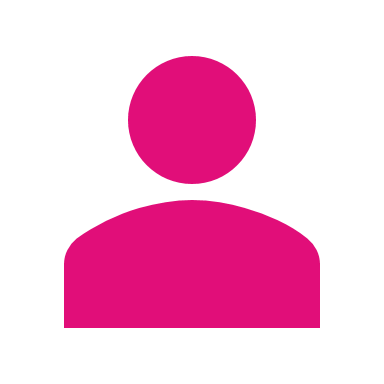 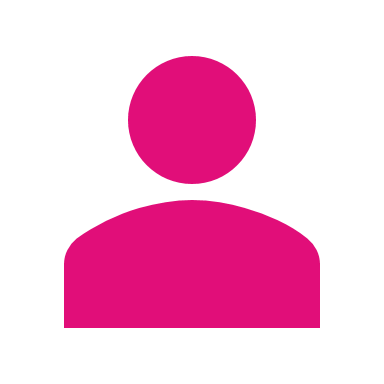 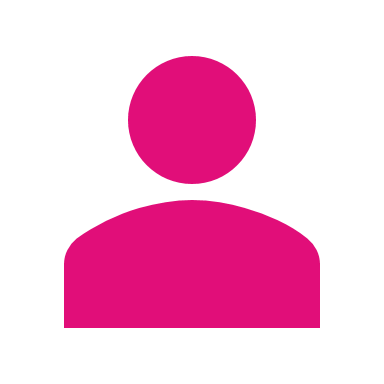 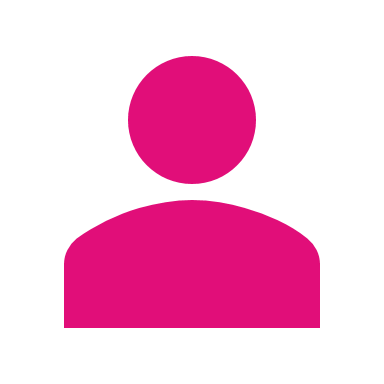 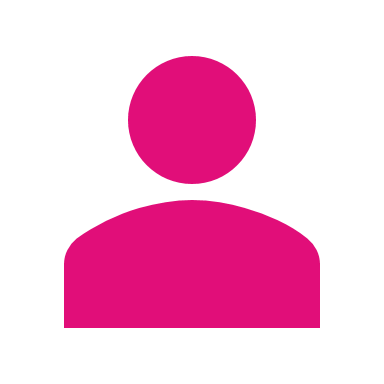 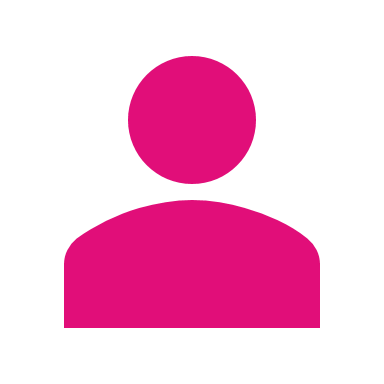 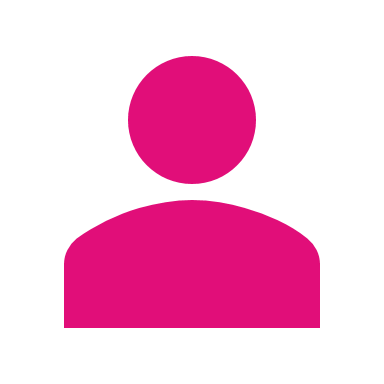 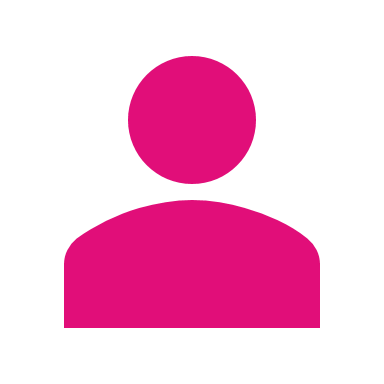 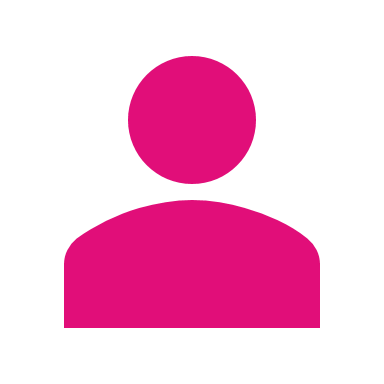 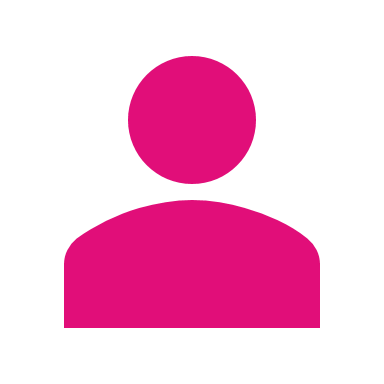 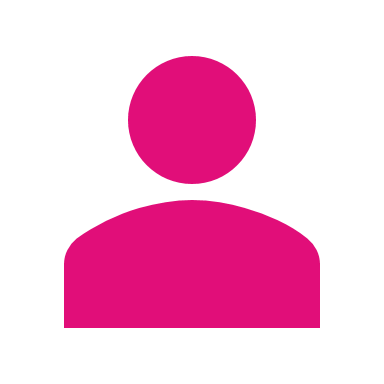 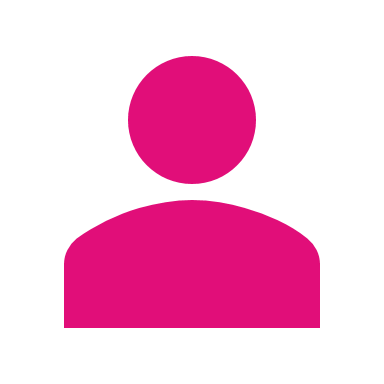 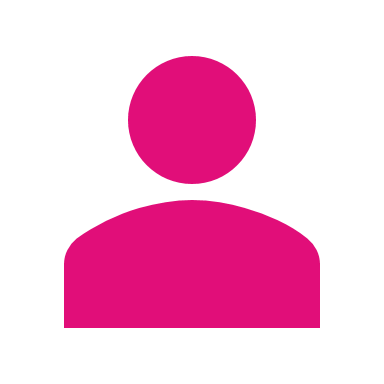 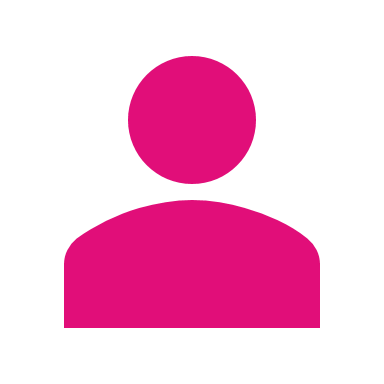 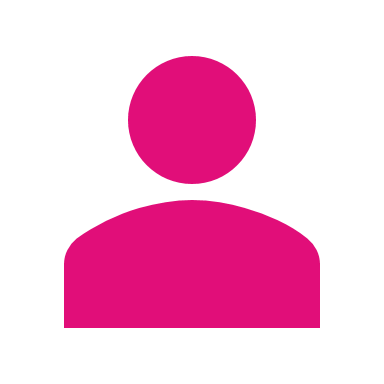 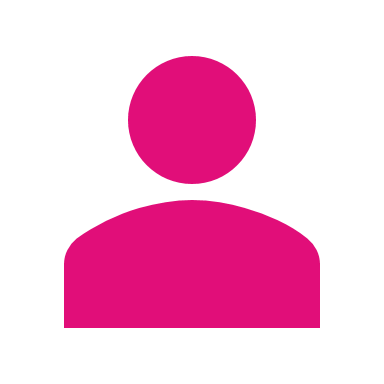 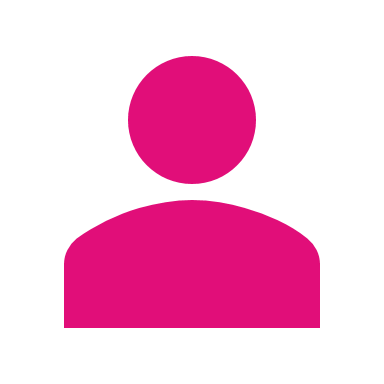 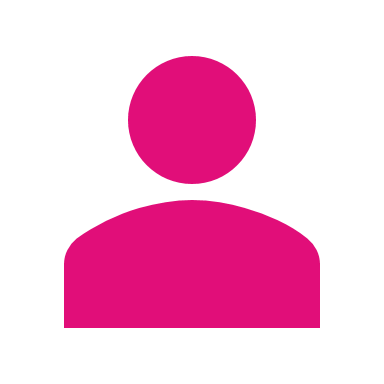 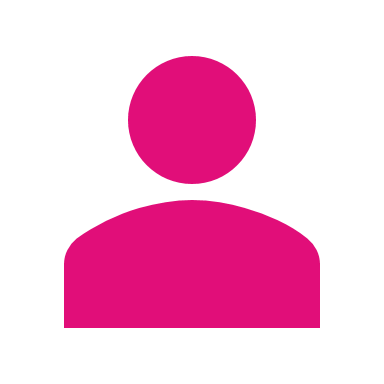 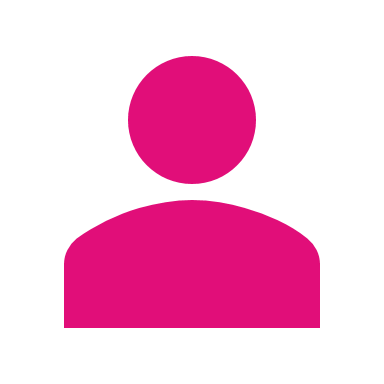 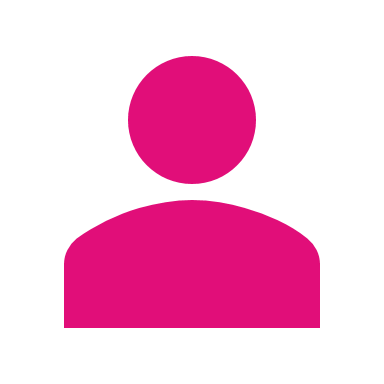 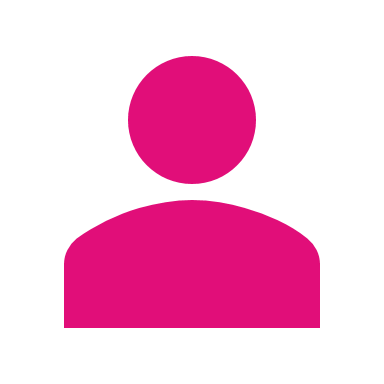 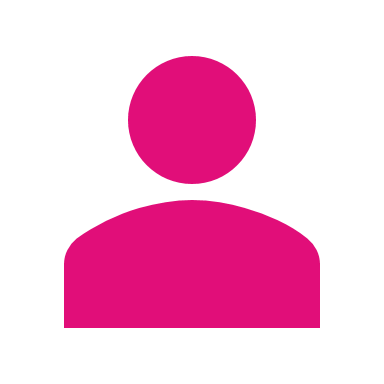 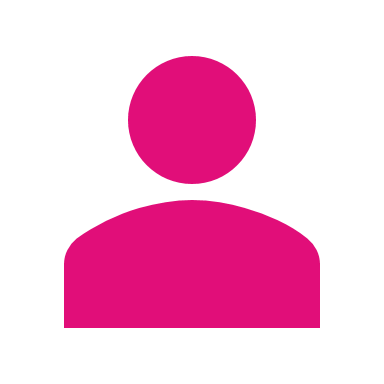 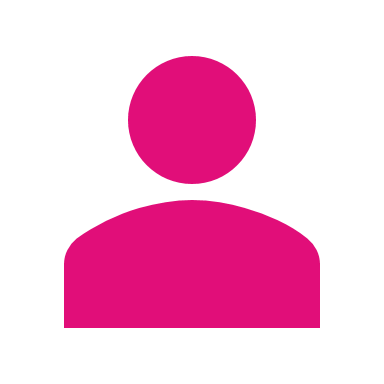 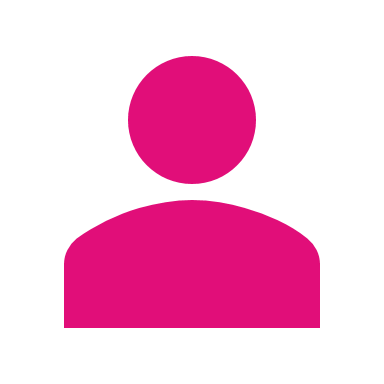 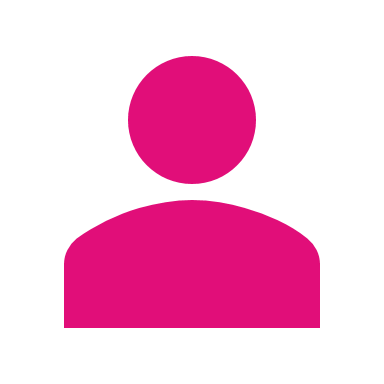 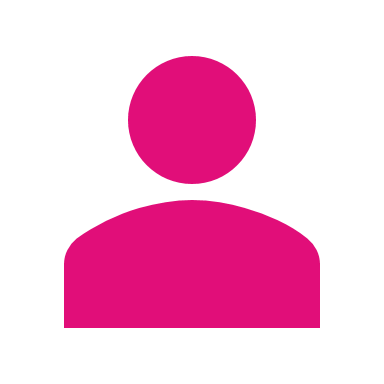 Tak więc jeśli każda osoba zaoferuje tą możliwość jedynie 4 osobom, wtedy możesz korzystać już z zakupów 340 osób
[Speaker Notes: Ha szimpatikusnak találod ezt a rendszert és elmondod ezt a lehetőséget csak 4 barátodnak vagy családtagodnak és ők is megteszitek ugyanezt, akkor 4 kapcsolati szinten elég gyorsan kialakulhat egy több, mint 300 fős vásárlói közösség. 
Így akár több száz ember vásárlásaiból is részesülhetsz…]
Start biznesowy
Cena modelu BUSINESS 33:   5 625 PLN
Natychmiastowe wynagrodzenie w I kategorii
Możliwość zwrotu zadatku: 7 425 PLN
Bilet na seminarium, książkaMożliwość automatycznego umieszczenia PP
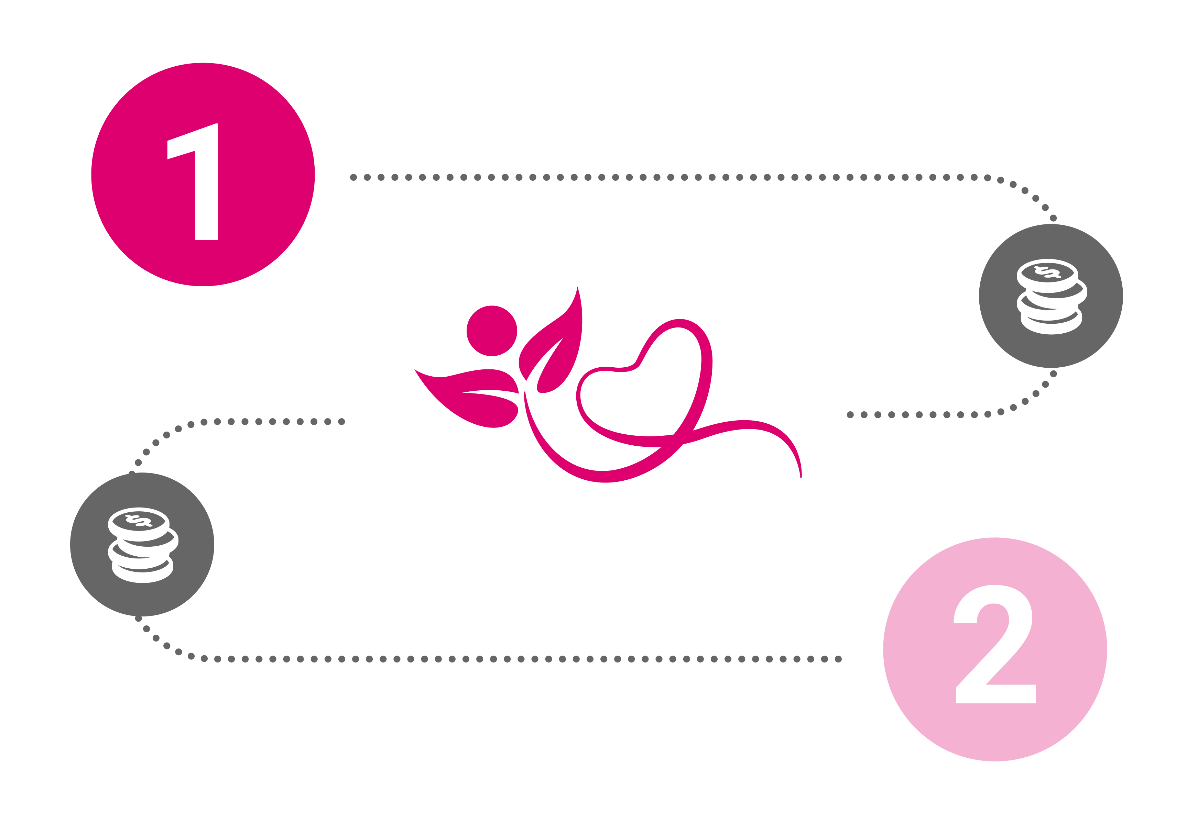 Model Business 33
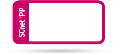 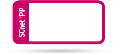 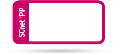 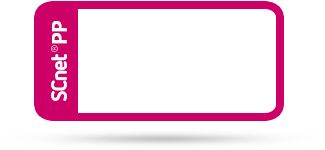 Własna 225 PLN
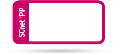 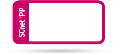 1
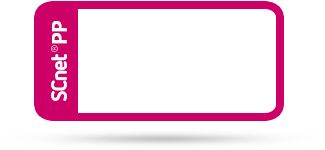 Własna 225 PLN
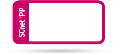 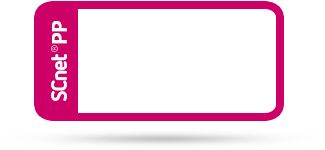 Własna 225 PLN
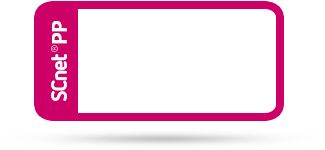 Własna 225 PLN
16x1/1 = 720 PLN
7x3/3 = 630 PLN
3x7/7 = 405 PLN
1x15/15 = 180 PLN
Łącznie:1 935 PLN =8 PP
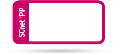 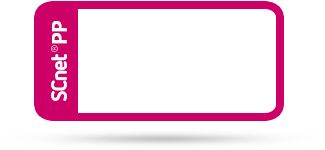 Własna 225 PLN
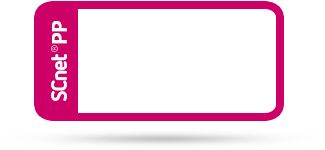 Własna 225 PLN
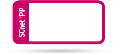 31
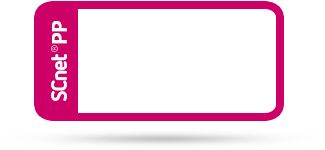 Własna 225 PLN
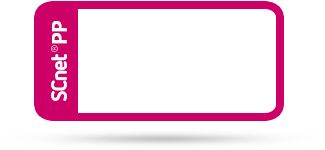 Własna
225 PLN
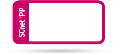 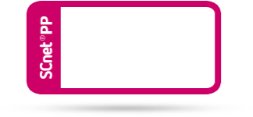 Własna
225 PLN
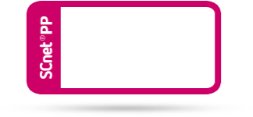 Własna
225 PLN
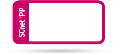 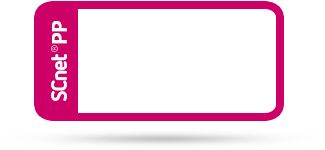 Własna 225 PLN
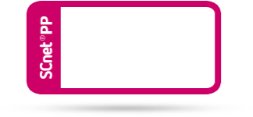 Własna
225 PLN
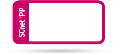 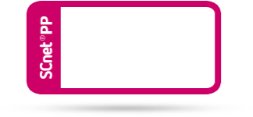 Własna
225 PLN
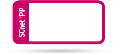 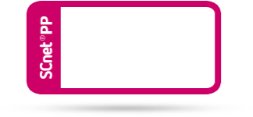 Własna
225 PLN
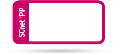 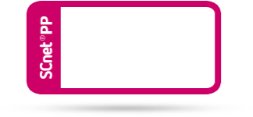 Własna
225 PLN
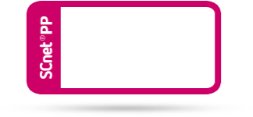 Własna
225 PLN
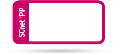 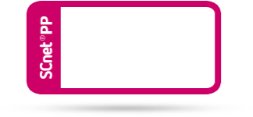 Własna
225 PLN
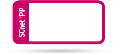 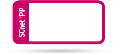 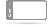 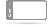 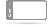 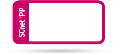 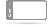 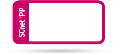 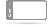 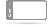 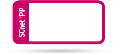 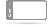 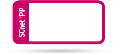 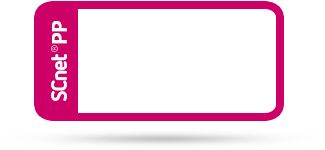 Własna 225 PLN
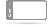 Wynagrodzenie PP 1: 
1 350 PLN prowizja w gotówce594 PLN prowizja bezpośrednia
1 pp I. kat = 225 PLN
1 pp II. kat = 675 PLN
Łącznie: 2 844 PLN
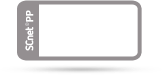 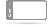 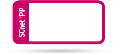 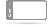 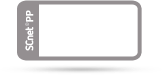 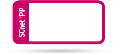 34
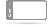 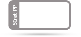 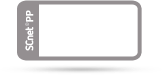 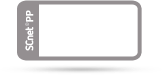 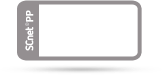 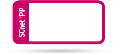 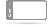 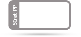 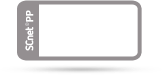 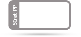 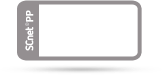 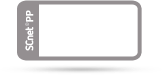 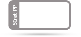 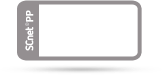 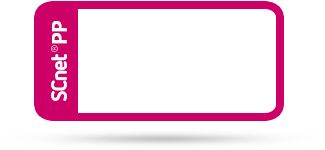 Własna 225 PLN
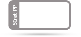 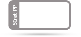 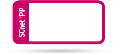 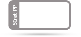 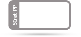 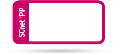 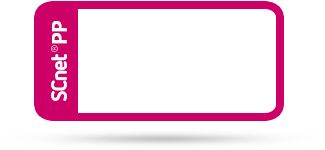 31
Własna 225 PLN
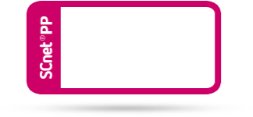 Własna
225 PLN
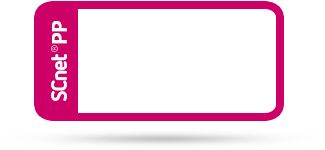 Własna 225 PLN
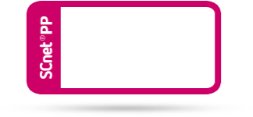 Własna
225 PLN
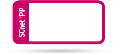 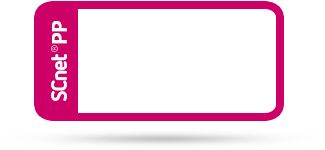 Własna 225 PLN
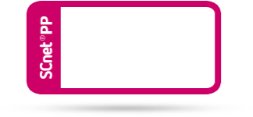 Własna
225 PLN
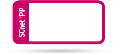 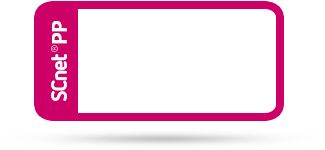 Własna 225 PLN
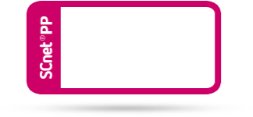 Własna
225 PLN
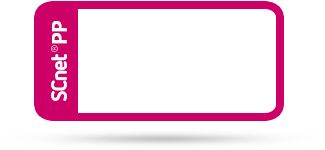 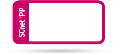 Własna 225 PLN
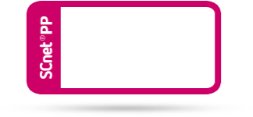 Własna
225 PLN
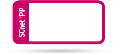 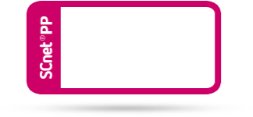 Własna
225 PLN
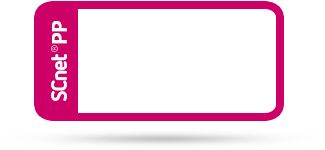 Własna 225 PLN
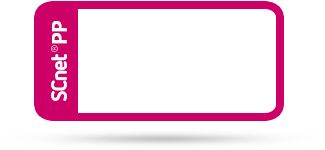 Własna
225 PLN
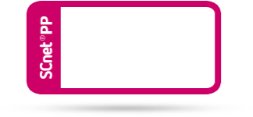 Własna225 PLN
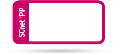 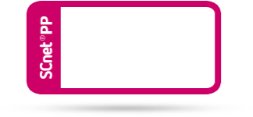 Własna
225 PLN
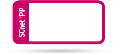 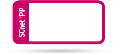 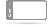 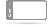 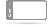 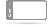 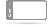 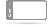 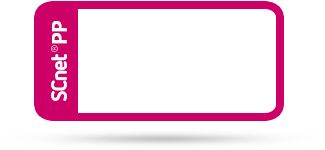 Własna 225 PLN
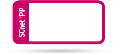 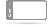 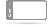 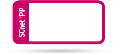 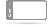 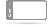 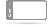 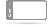 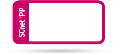 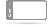 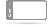 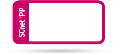 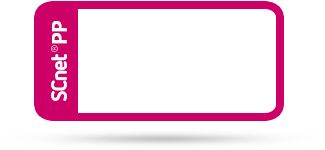 Własna 225 PLN
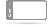 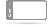 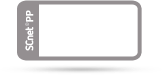 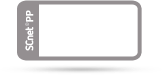 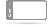 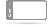 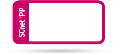 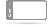 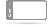 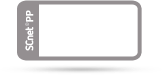 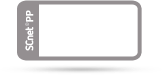 Wynagrodzenie PP 1: 
1 350 PLN prowizja w gotówce594 PLN bezpośrednia prowizja
1 pp I. kat= 225 PLN
1 pp II. kat= 675 PLN
Łącznie: 2 844 PLN
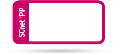 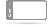 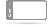 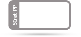 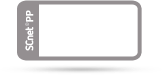 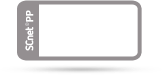 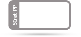 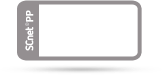 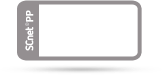 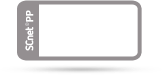 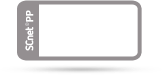 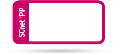 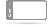 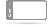 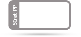 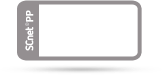 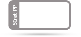 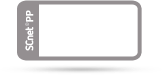 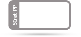 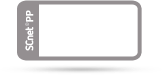 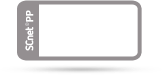 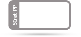 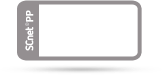 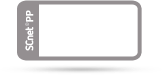 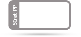 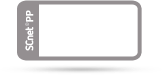 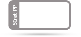 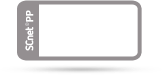 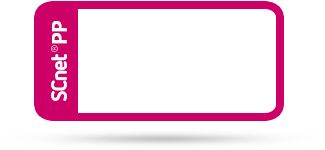 Własna 225 PLN
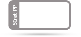 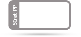 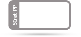 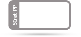 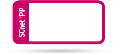 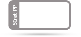 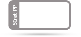 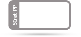 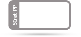 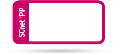 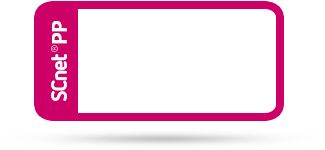 Własna 225 PLN
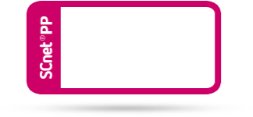 Własna
225 PLN
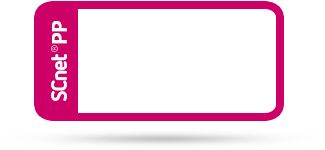 Własna 225 PLN
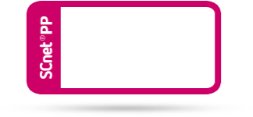 Własna
225 PLN
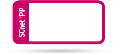 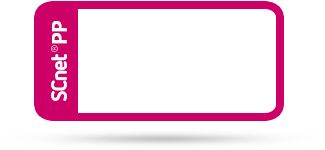 Własna 225 PLN
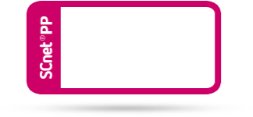 Własna
225 PLN
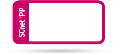 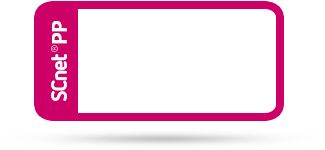 Własna 225 PLN
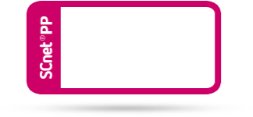 Własna
225 PLN
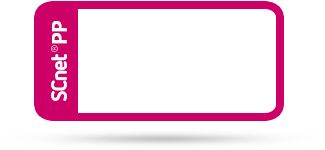 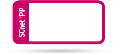 Własna
225 PLN
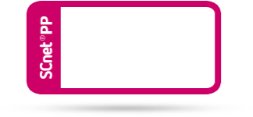 Własna
225 PLN
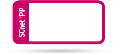 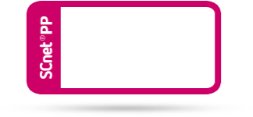 Własna
225 PLN
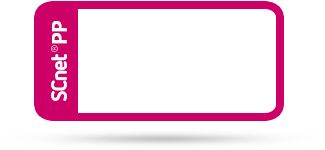 Własna 225 PLN
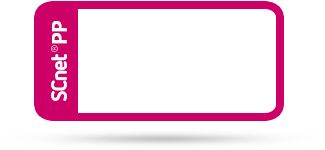 Własna
225 PLN
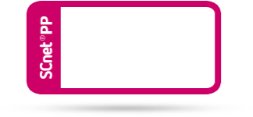 Własna
225 PLN
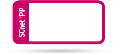 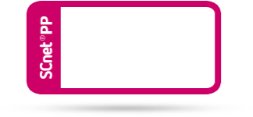 Własna
225 PLN
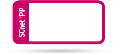 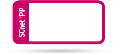 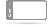 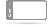 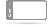 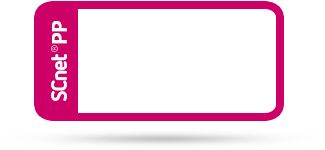 Własna 225 PLN
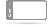 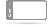 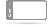 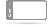 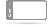 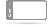 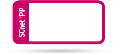 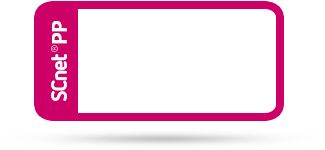 Własna 225 PLN
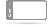 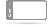 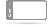 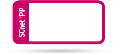 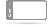 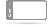 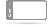 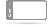 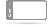 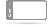 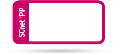 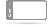 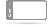 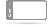 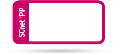 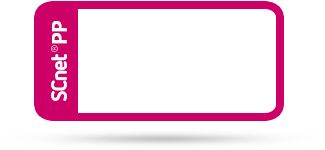 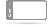 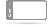 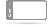 Własna 225 PLN
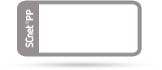 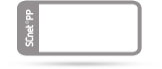 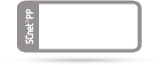 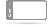 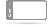 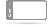 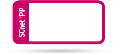 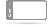 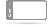 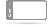 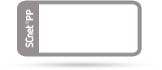 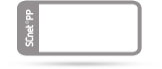 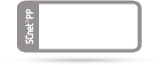 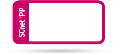 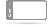 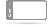 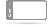 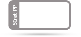 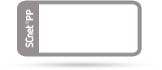 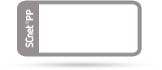 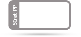 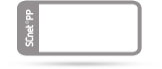 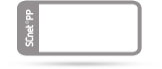 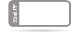 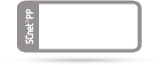 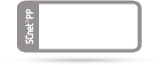 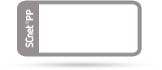 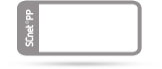 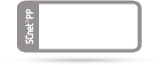 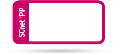 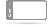 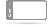 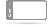 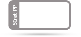 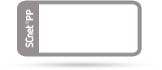 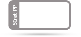 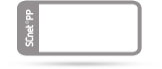 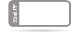 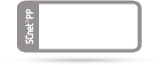 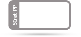 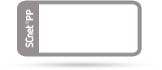 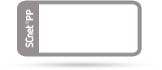 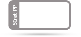 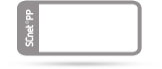 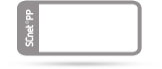 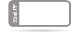 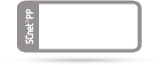 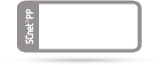 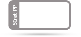 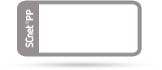 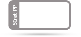 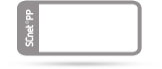 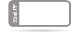 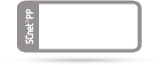 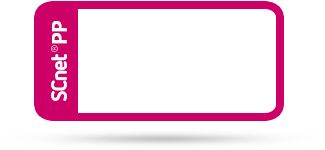 Własna 225 PLN
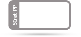 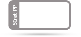 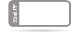 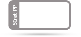 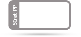 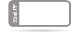 Wynagrodzenie PP 1: 
1 350 PLN prowizja w gotówce594 PLN bezpośrednia prowizja
1 pp I. kat= 225 PLN
1 pp II. kat= 675 PLN
Łącznie: 2 844 PLN
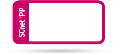 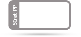 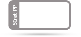 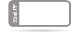 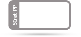 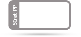 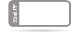 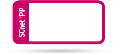 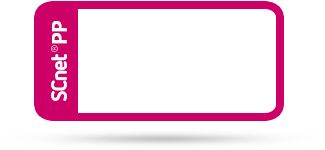 Własna 225 PLN
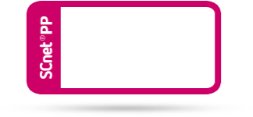 Własna
225 PLN
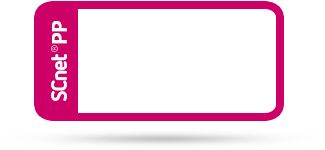 Własna 225 PLN
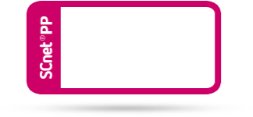 Własna
225 PLN
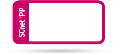 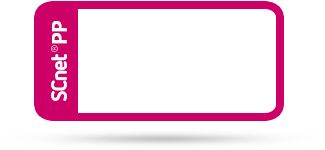 Własna 225 PLN
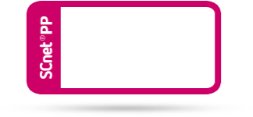 Własna
225 PLN
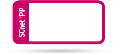 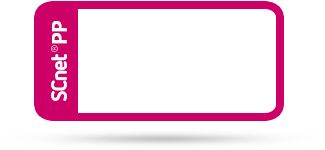 Własna 225 PLN
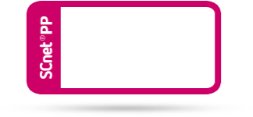 Własna
225 PLN
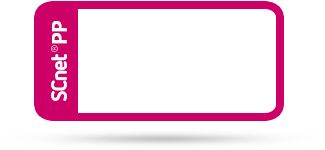 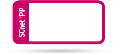 Własna 225 PLN
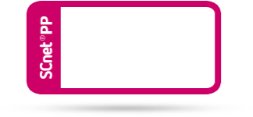 Własna
225 PLN
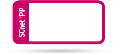 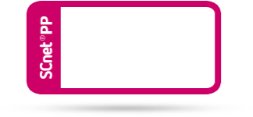 Własna
225 PLN
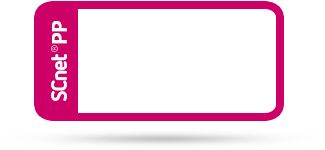 Własna 225 PLN
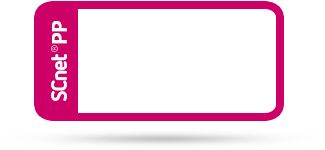 Własna
225 PLN
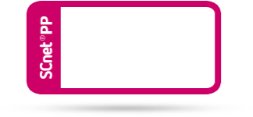 Własna
225 PLN
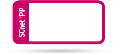 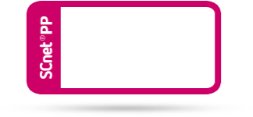 Własna
225 PLN
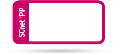 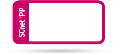 PROWIZJE OD KARIERY:
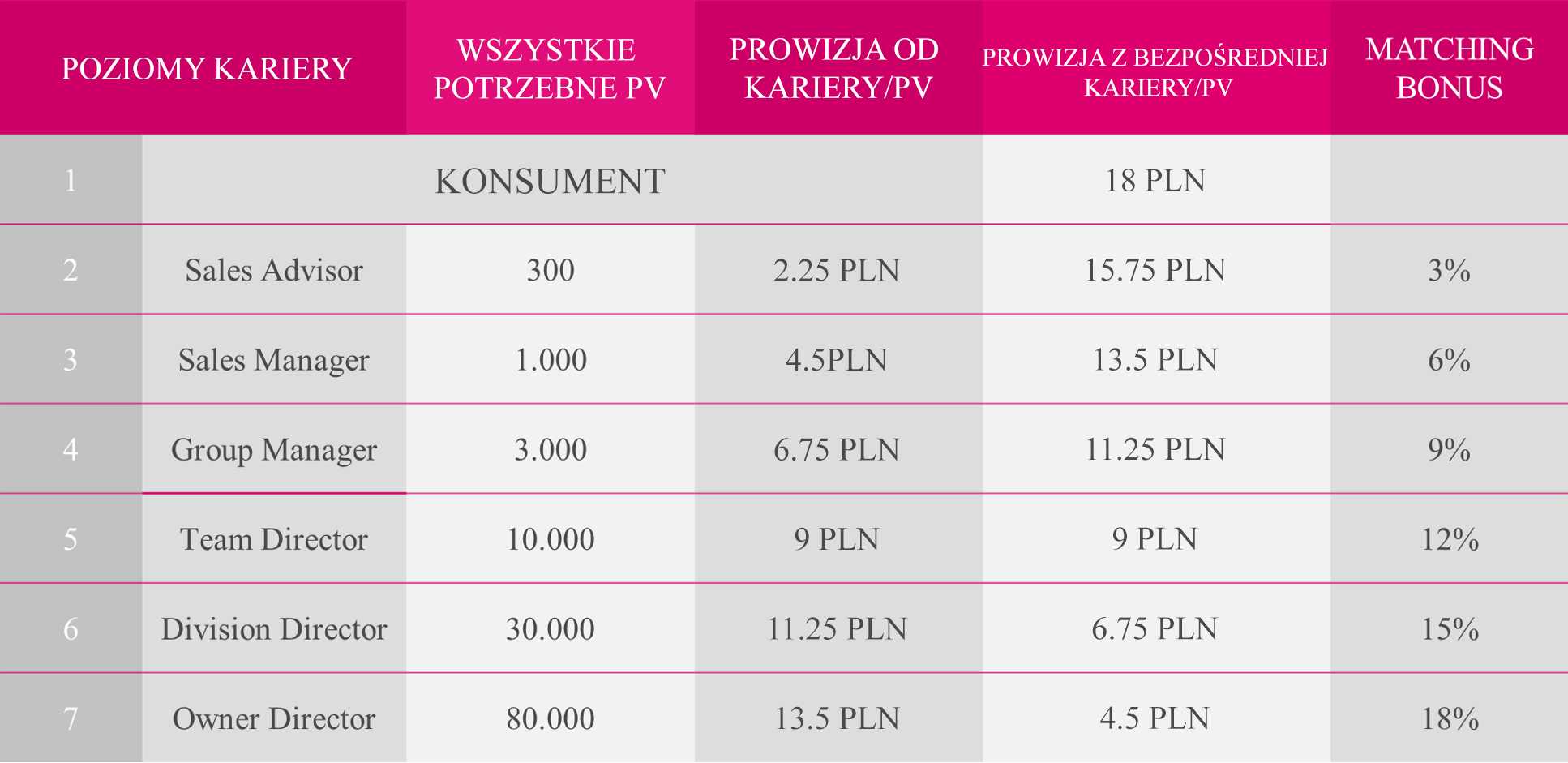 Start biznesowy: 5 625 PLN
Zadatek 5 625 PLN (25PP)  

Co możemy osiągnąć zakładając „czterokrotną duplikację” i przeciętne miesięczne wydatki w wysokości 450 PLN?
Start biznesowy: 5 625 PLN
Zadatek 5 625 PLN (25PP)  

Co możemy osiągnąć zakładając „czterokrotną duplikację” i przeciętne miesięczne wydatki w wysokości 450 PLN?
Rozpoczęcie Start 675 PLN
Zadatek 675 PLN (3PP) 

Co możemy osiągnąć zakładając „czterokrotną duplikację” i przeciętne miesięczne wydatki w wysokości 450 PLN?
[Speaker Notes: Ha izgalmasnak találod a rendszert -]
Rozpoczęcie Start 675 PLN
Zadatek 675 PLN (3PP)  

Co możemy osiągnąć zakładając „czterokrotną duplikację” i przeciętne miesięczne wydatki w wysokości 450 PLN?
[Speaker Notes: Ha izgalmasnak találod a rendszert -]
TY DO Której grupy się zaliczasz?
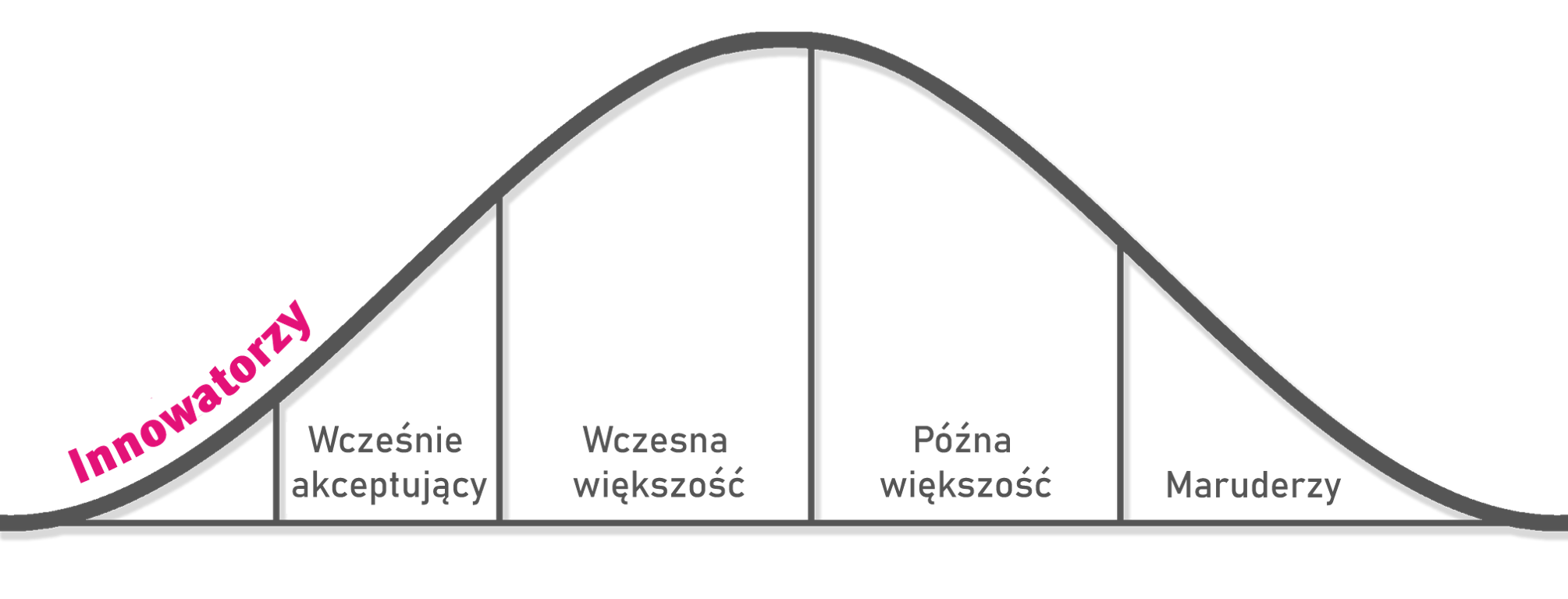 Jakie są twoje odpowiedzi na poniższe pytania?
Czy wydajesz miesięcznie 450 PLN na żywność, paliwo, telefon?
Masz 4-5-6 przyjaciół, którzy (również) wydają miesięcznie 450 PLN na żywność, paliwo, telefon?
Sprawia Ci przyjemność jeśli możesz przekazać darowiznę i pomóc innym?
Czy cieszył(a)byś się z dodatkowego dochodu pochodzącego z zakupów dokonywanych przez inne osoby?
Chętnie przyłączył(a)byś się do młodego, dynamicznego, sympatycznego zespołu?
JAKĄ PODEJMIESZ DECYZJĘ?
Jeśli na poprzednie pytanie odpowiedziałeś/aś 
„TAK”
Proponuję, abyś na przyłączenie również powiedział(a) TAK! 
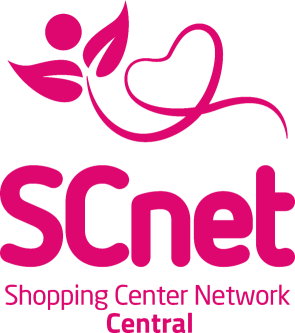 KROKI PRZYŁĄCZENIA SIĘ:
1.
2.
3.
REJESTRACJA
JAK WYSTARTUJESZ
START
Jako konsument?
Rejestracja online
Impressum
Korzystanie z 
   systemu
Z możliwością natychmiasto-wego zarobku?
Bezpłatne biuro internetowe
Polecenie
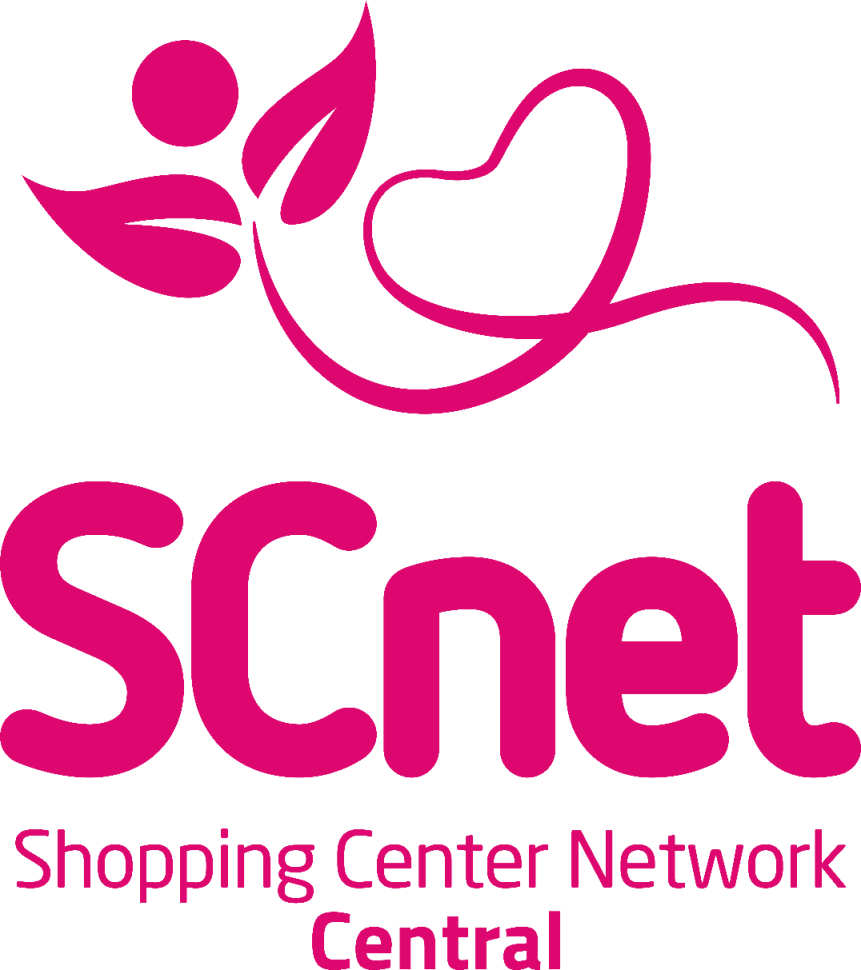 Dziękuję za uwagę!